2025 NAFB Listenership Research
Prepared for NAFB
March 2025
Objectives
Continue identifying media use and farm radio listening habits, with a specific focus on how ag radio performs in the media mix and outcomes.
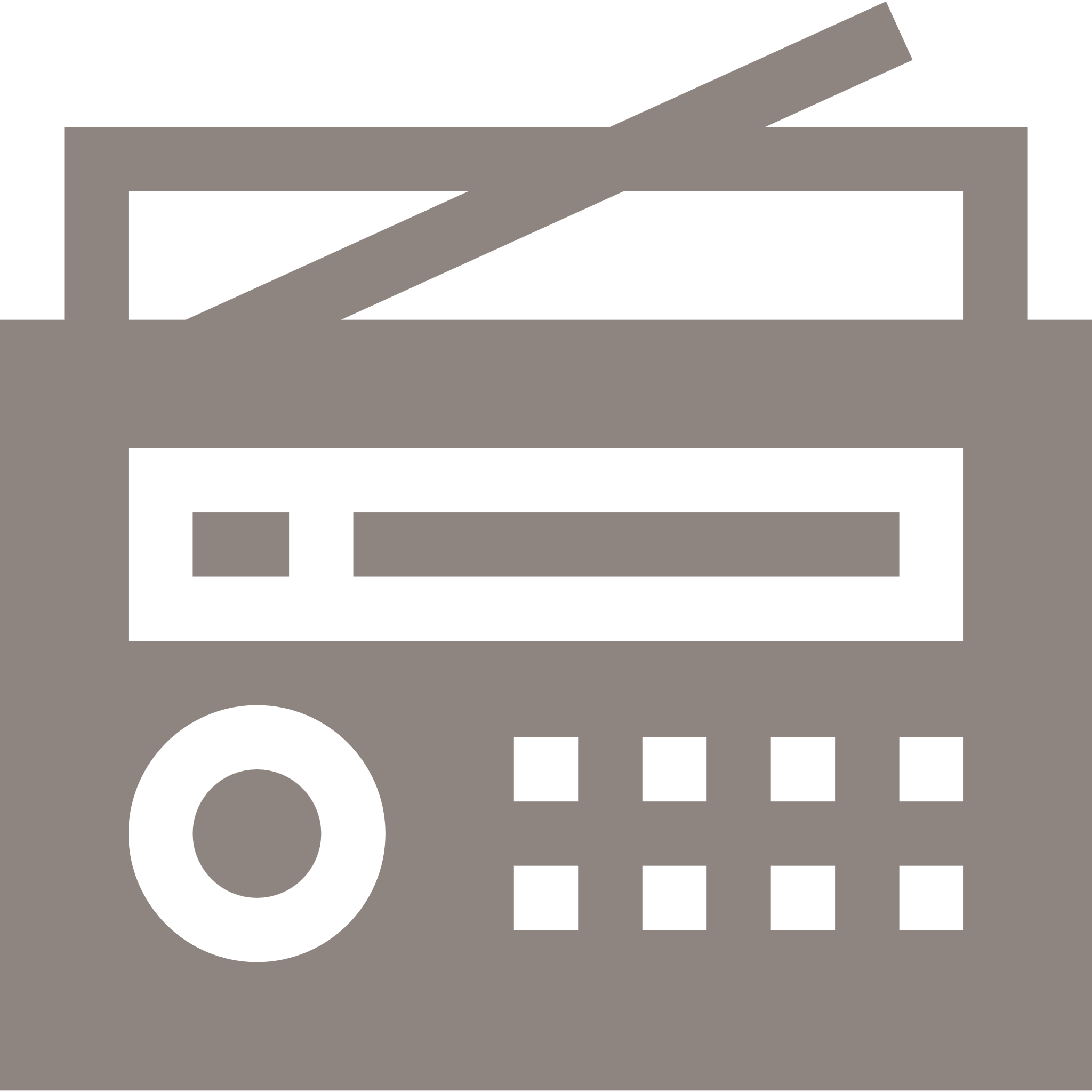 2
Target Audience
1
Geography
Nationwide based on percentage of state GFI
Methodology
1,001 online and phone surveys were conducted in January and February 2025.
(~90% online, ~10% phone)
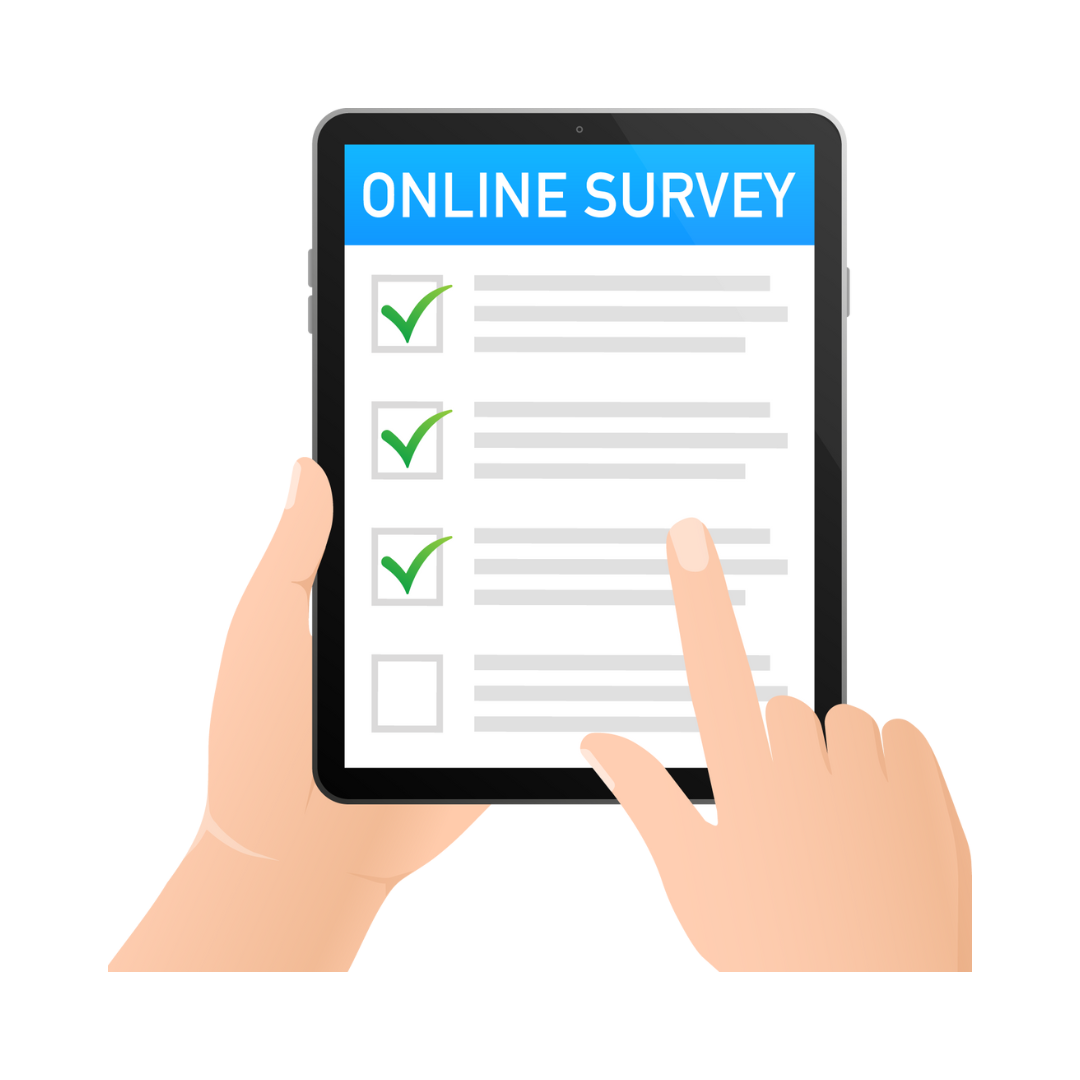 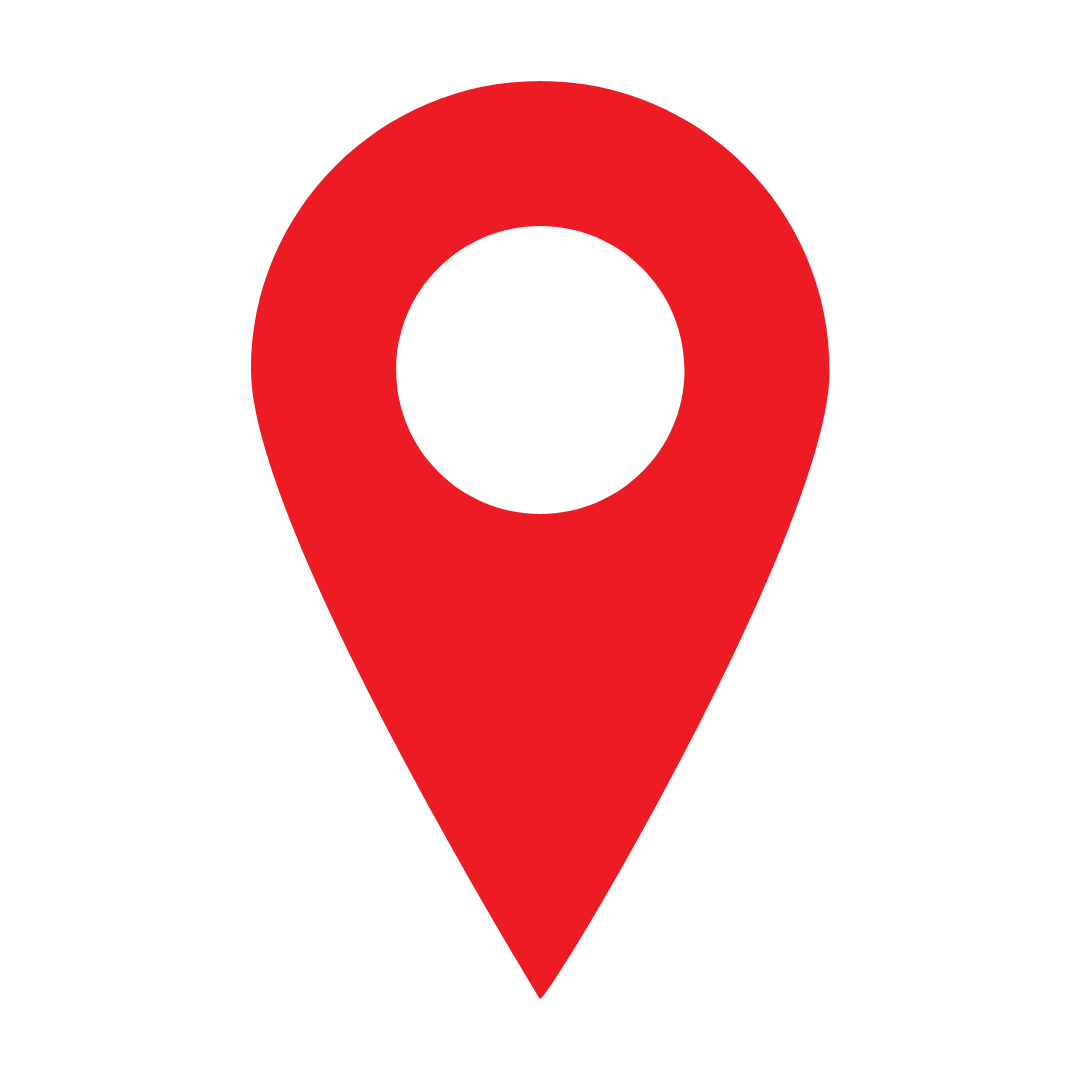 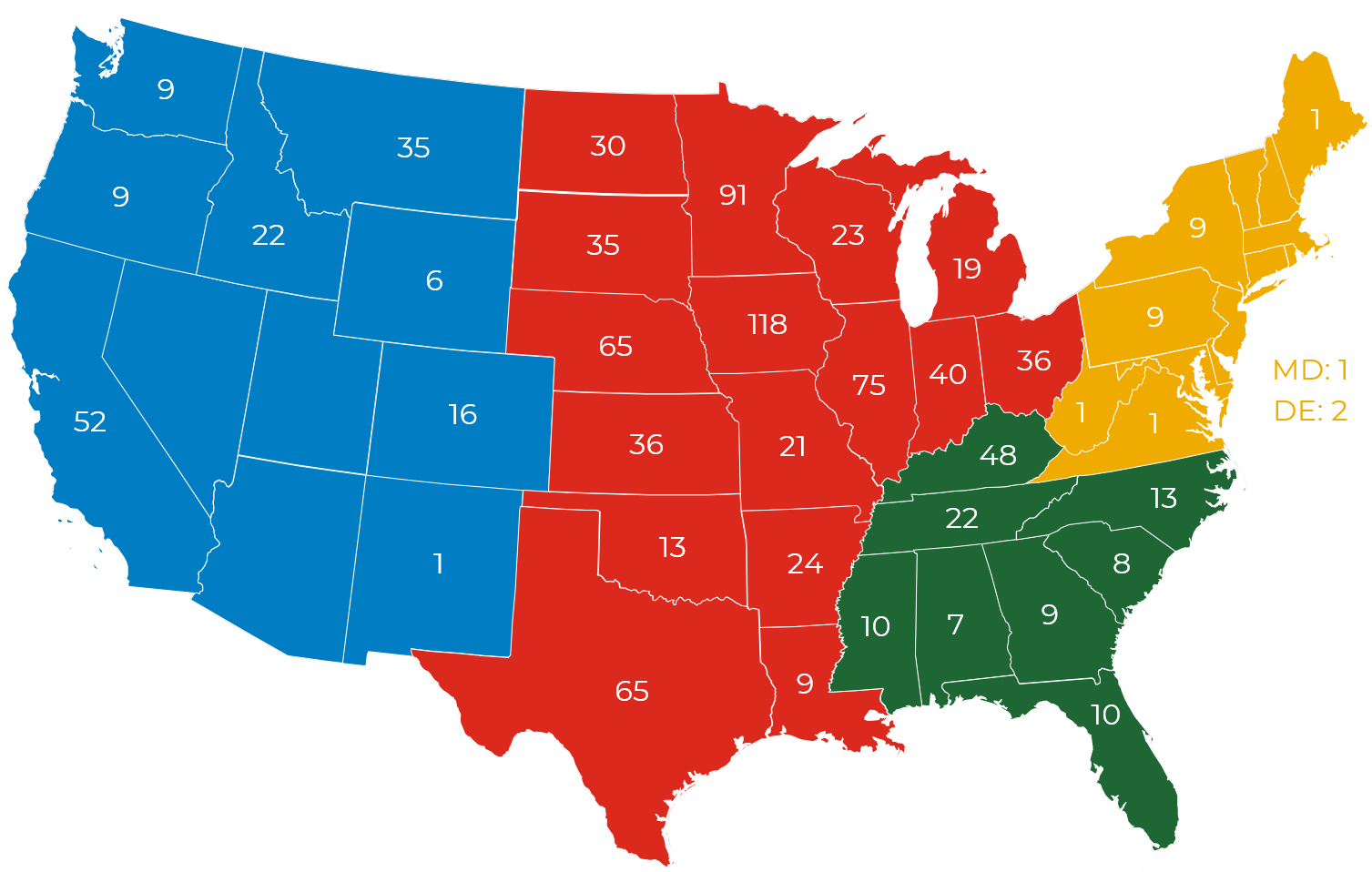 6
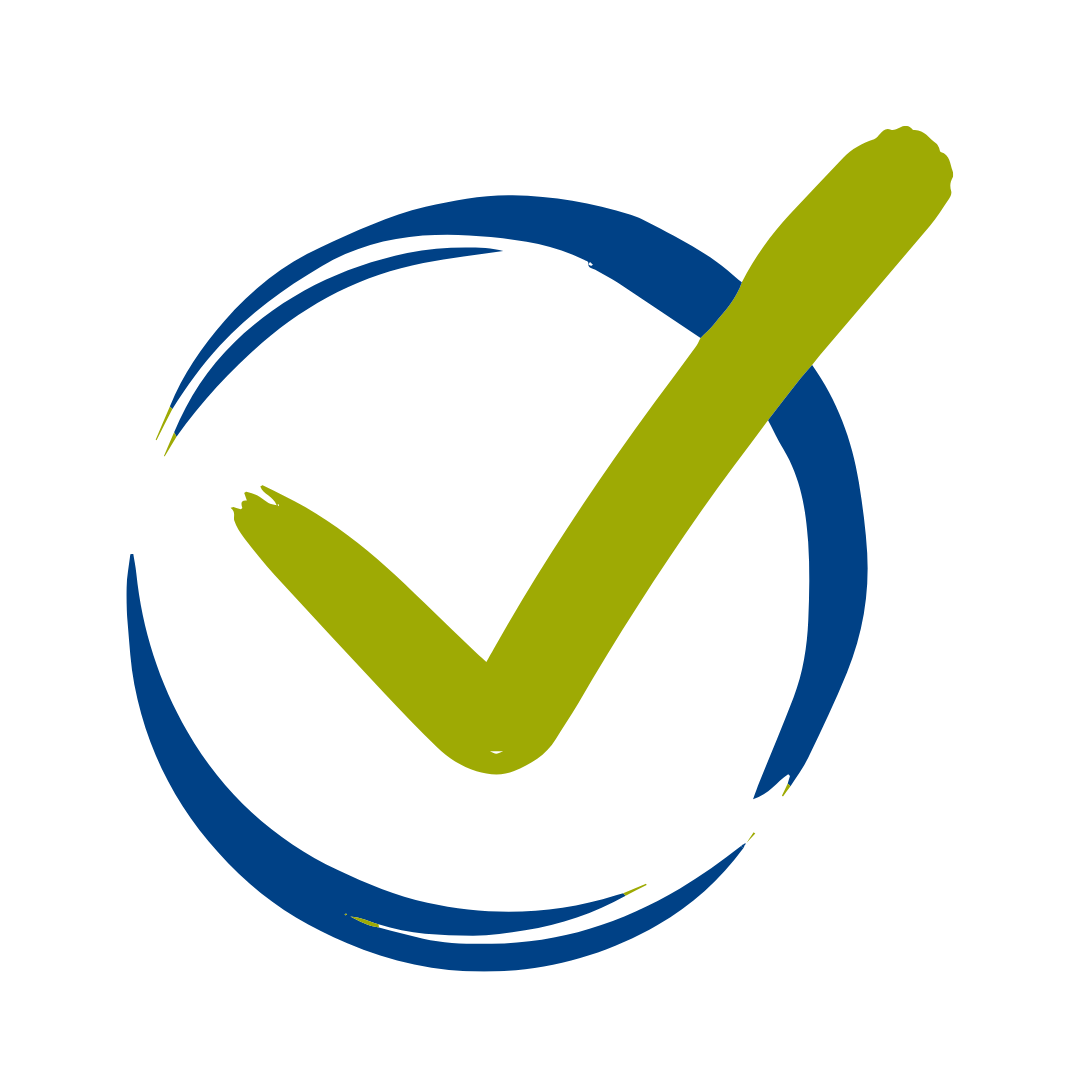 Screening Requirements
To qualify:
Input in crop and equipment decisions
Produce crops, livestock, or both
Gross farm income of at least $250,000
Within 50-mile radius of station airing content produced by NAFB member
Listen to ag radio
65
16
52
36
13
1
65
3
Key Takeaways
Media Type Use Frequency
More than one-third of farmers who listen to the radio, listen more than once per day.
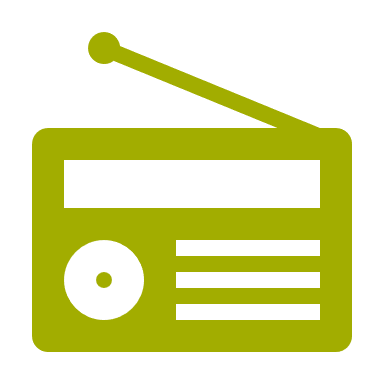 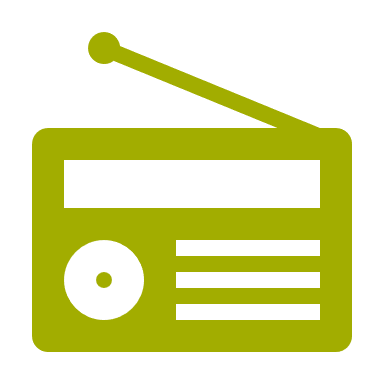 Note: Respondents must have selected they listen to radio in the screening section to qualify. 
Four respondents do not listen to broadcast radio but do listen to streamed radio
Base: (n=1,001)
Q1.	How often do you use each of the following media types for farm news, weather, markets, and ag information?
5
Listening Locations
Most farmers listen to farm radio while driving a vehicle or operating farm equipment, which can be attributed to the accessibility of the platform.
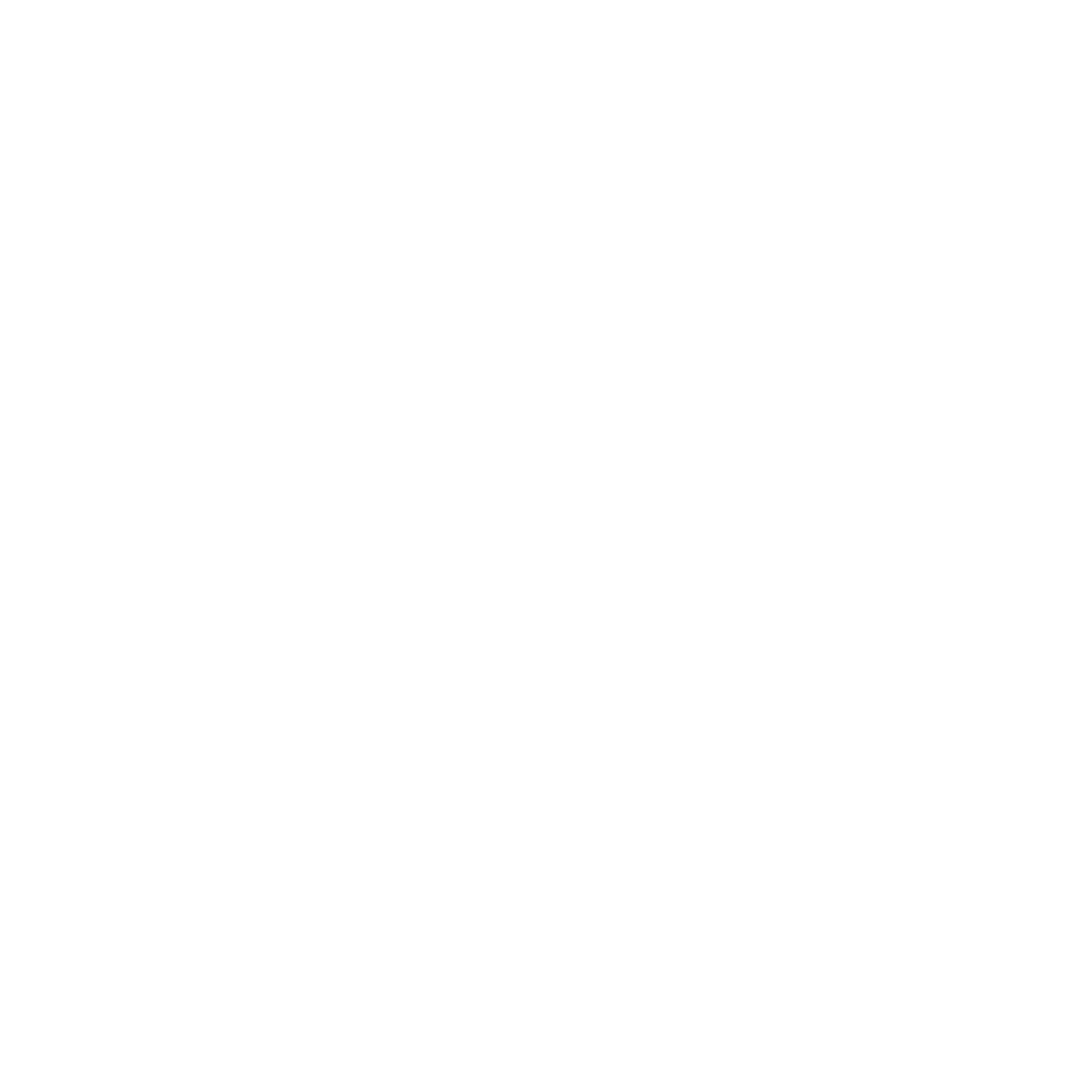 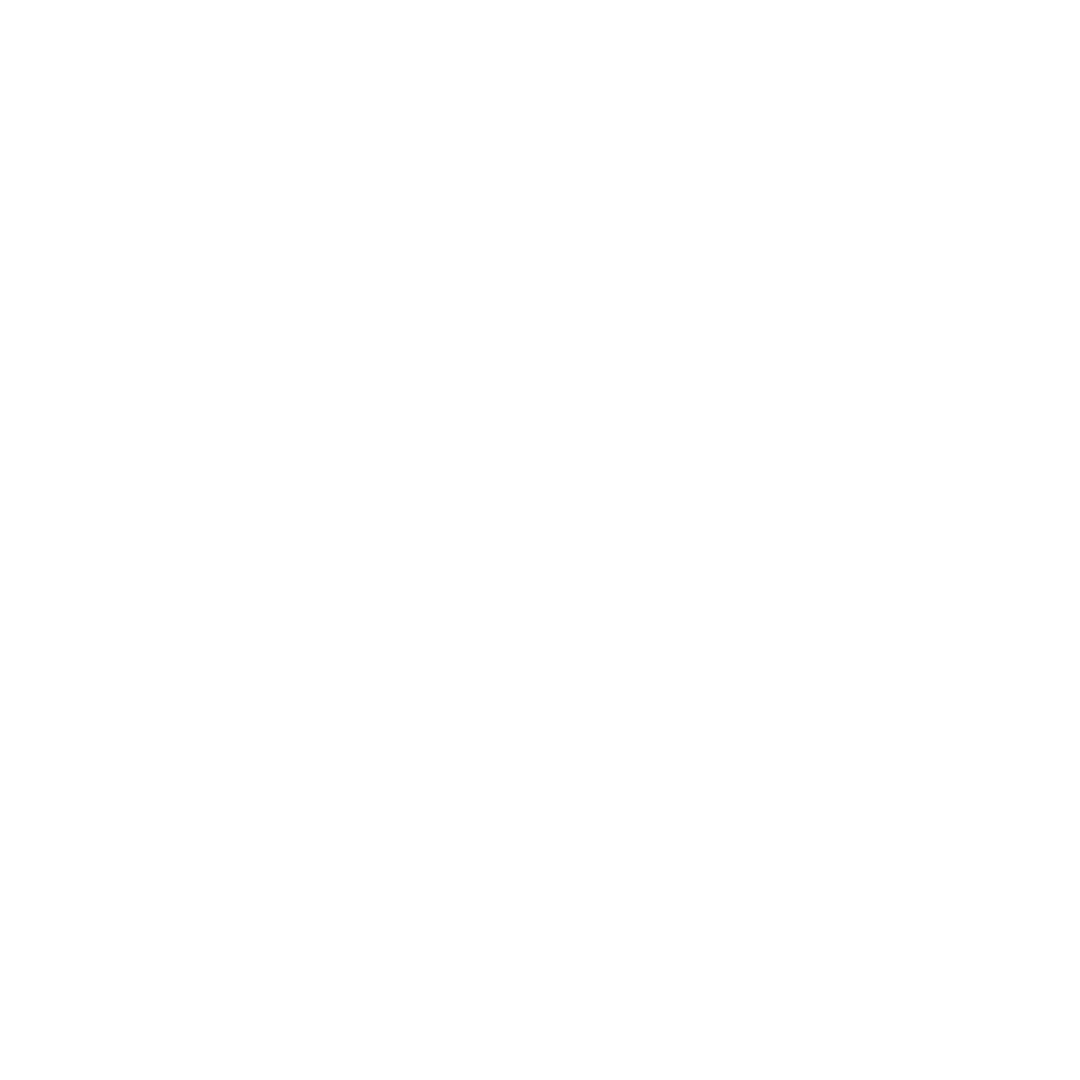 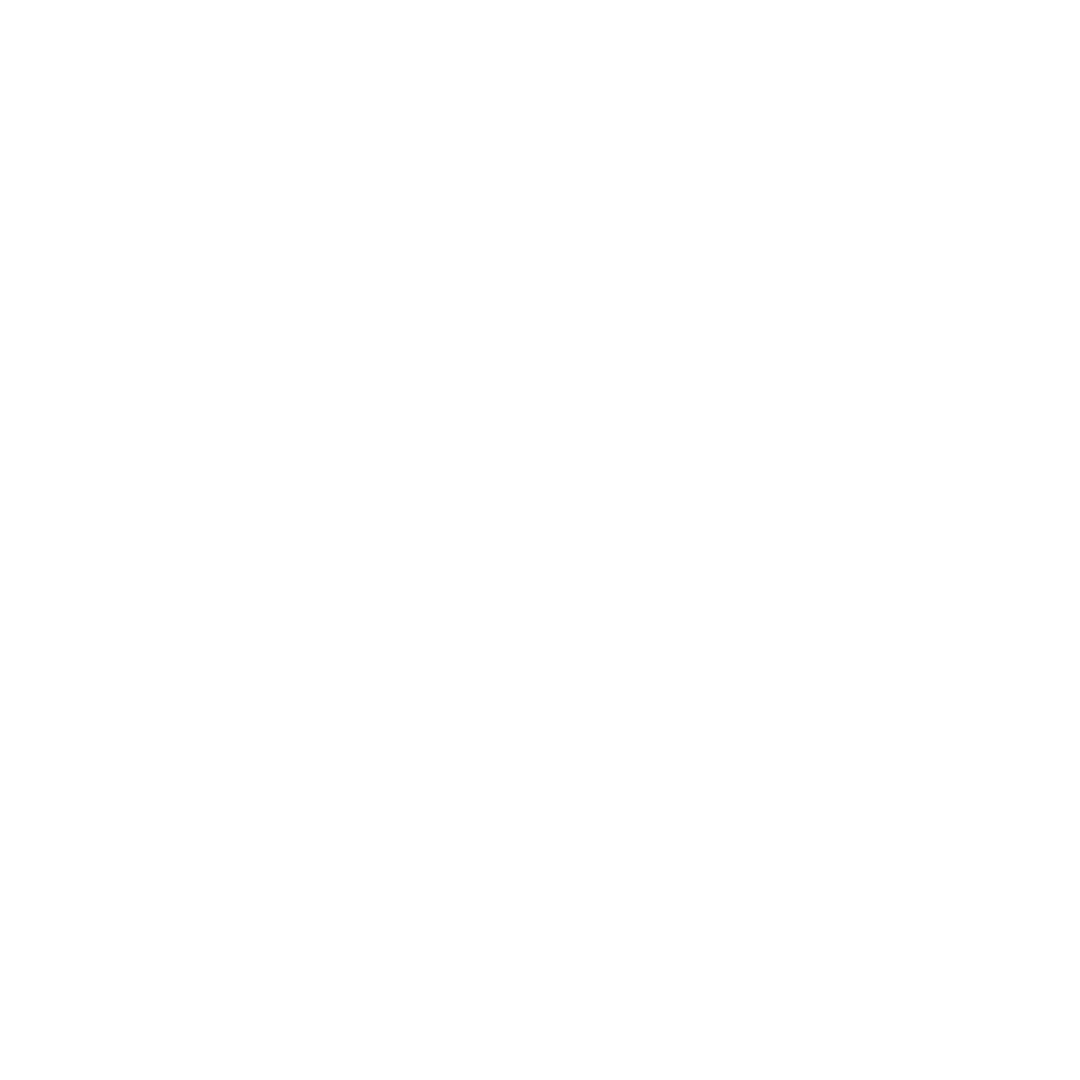 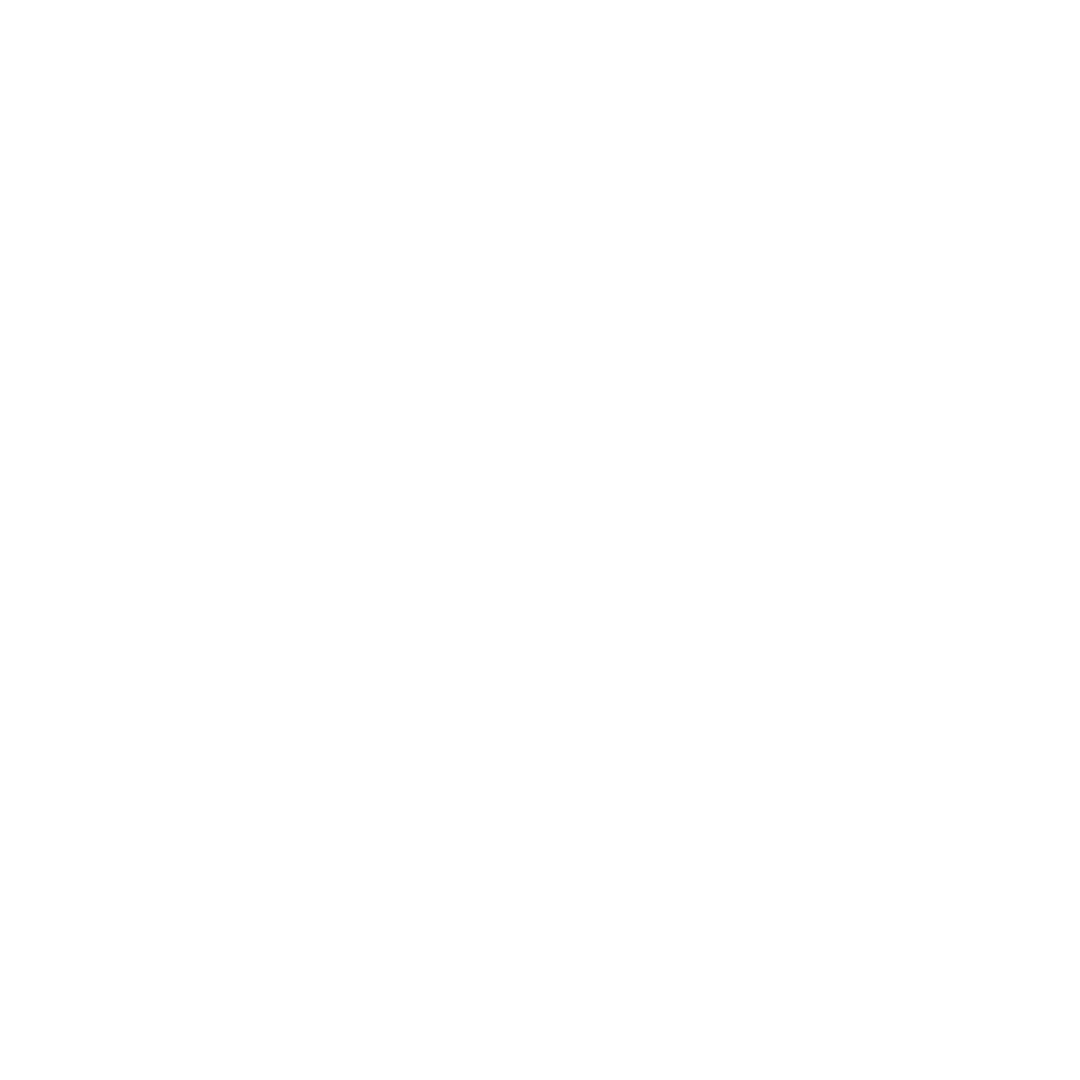 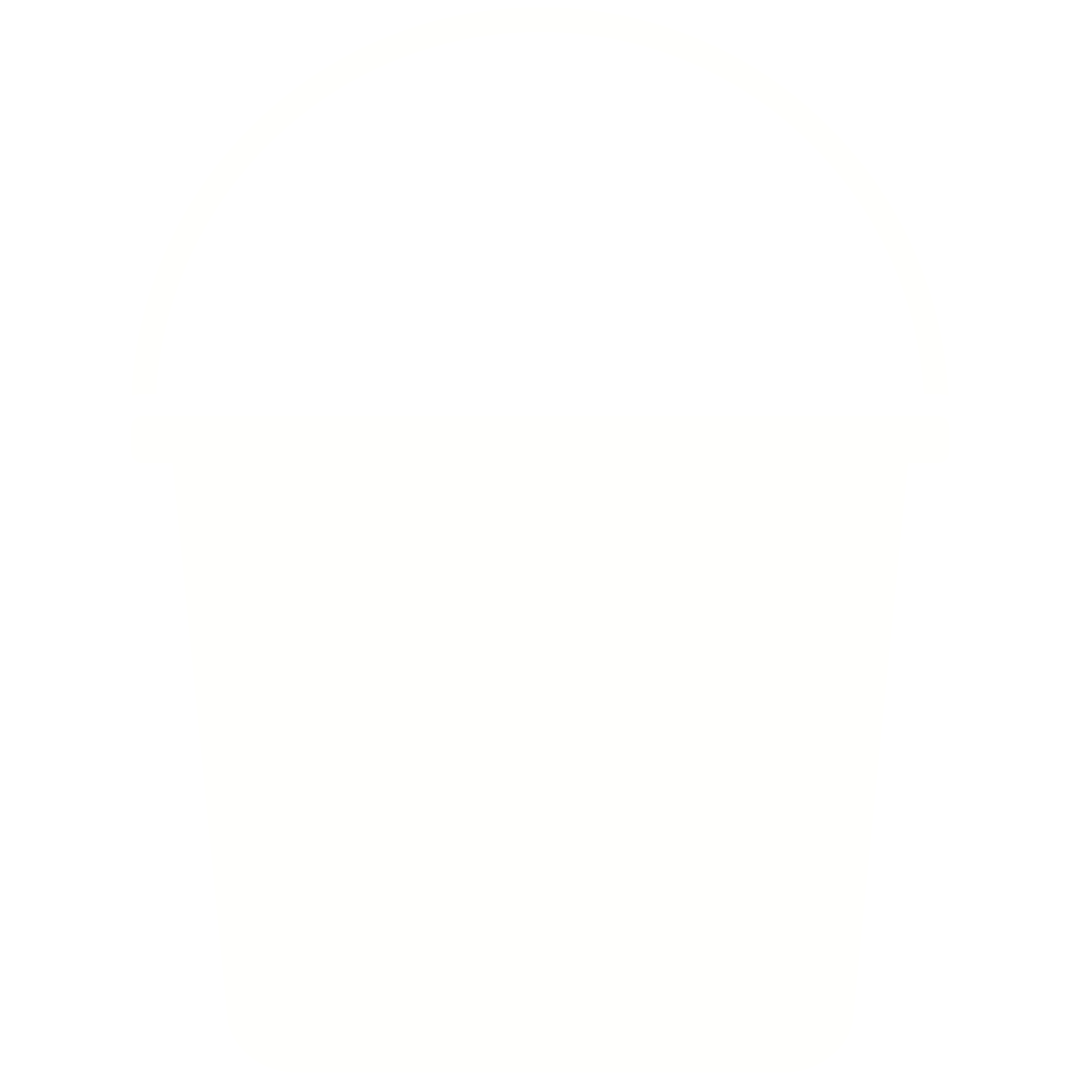 Base: (n=1,001)
Q4.	Where do you listen to farm news, weather, and commodity markets on the radio?
6
Farm Radio Days Listening
Weekdays are the most often selected days for listening to farm radio. However, more than one-third say they listen to farm radio on Saturday.
93% 
of growers listen at least once a week
MON
TUE
WED
THU
FRI
SAT
SUN
Base: (n=1,001)
Q2.	For farm radio, please tell us which days of the week you are listening.
7
Radio Information: Importance
Ag markets and ag weather are consistently selected as the most important information farmers gather from farm radio.
Base: (n=1,001)
Q6.	How important is each of the types of information below while listening to radio?
8
Radio Information: Reasons to Gather through Radio
While top reasons farmers turn to radio vary, accessibility, availability, and convenience are mentioned as a top 3 reason for each information type.
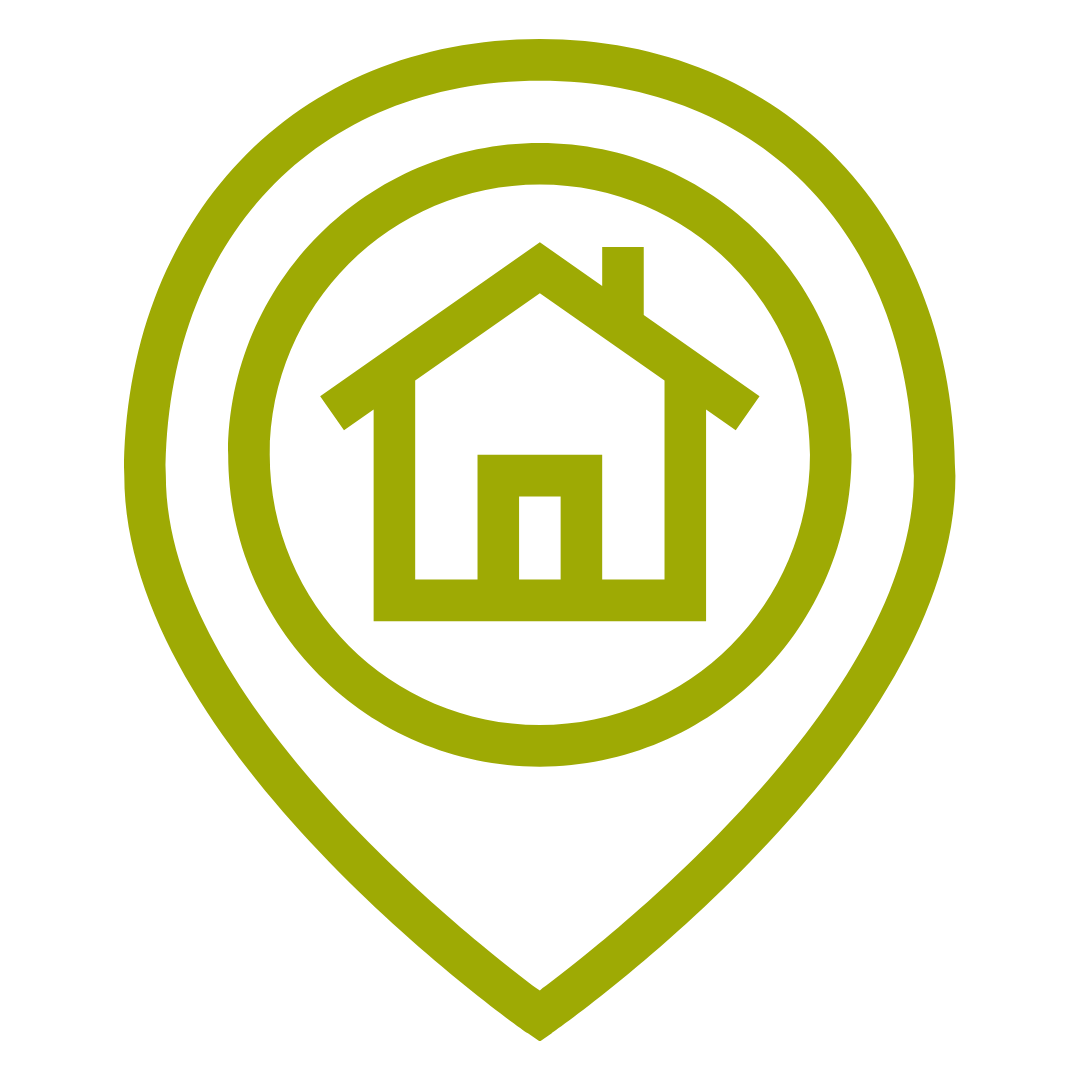 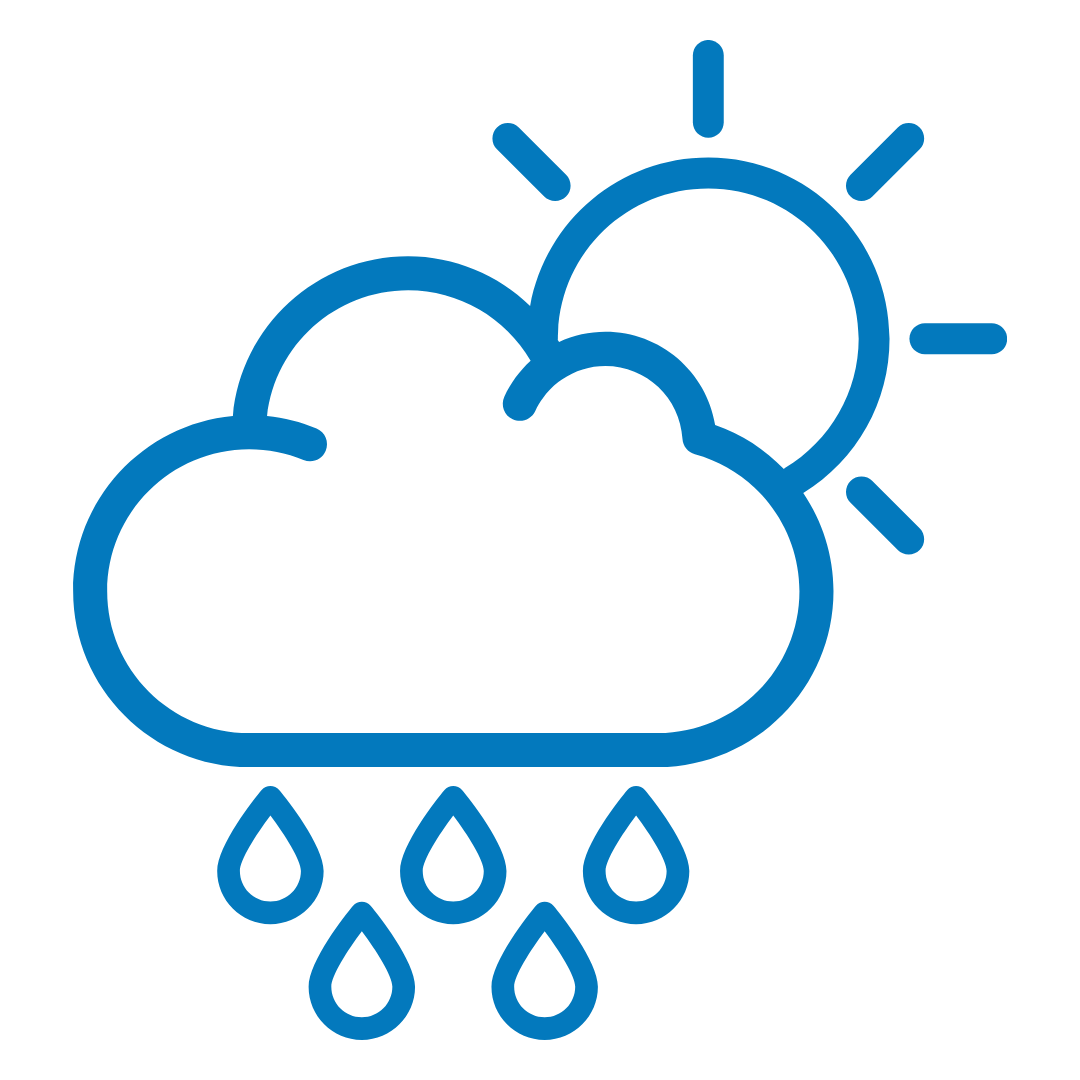 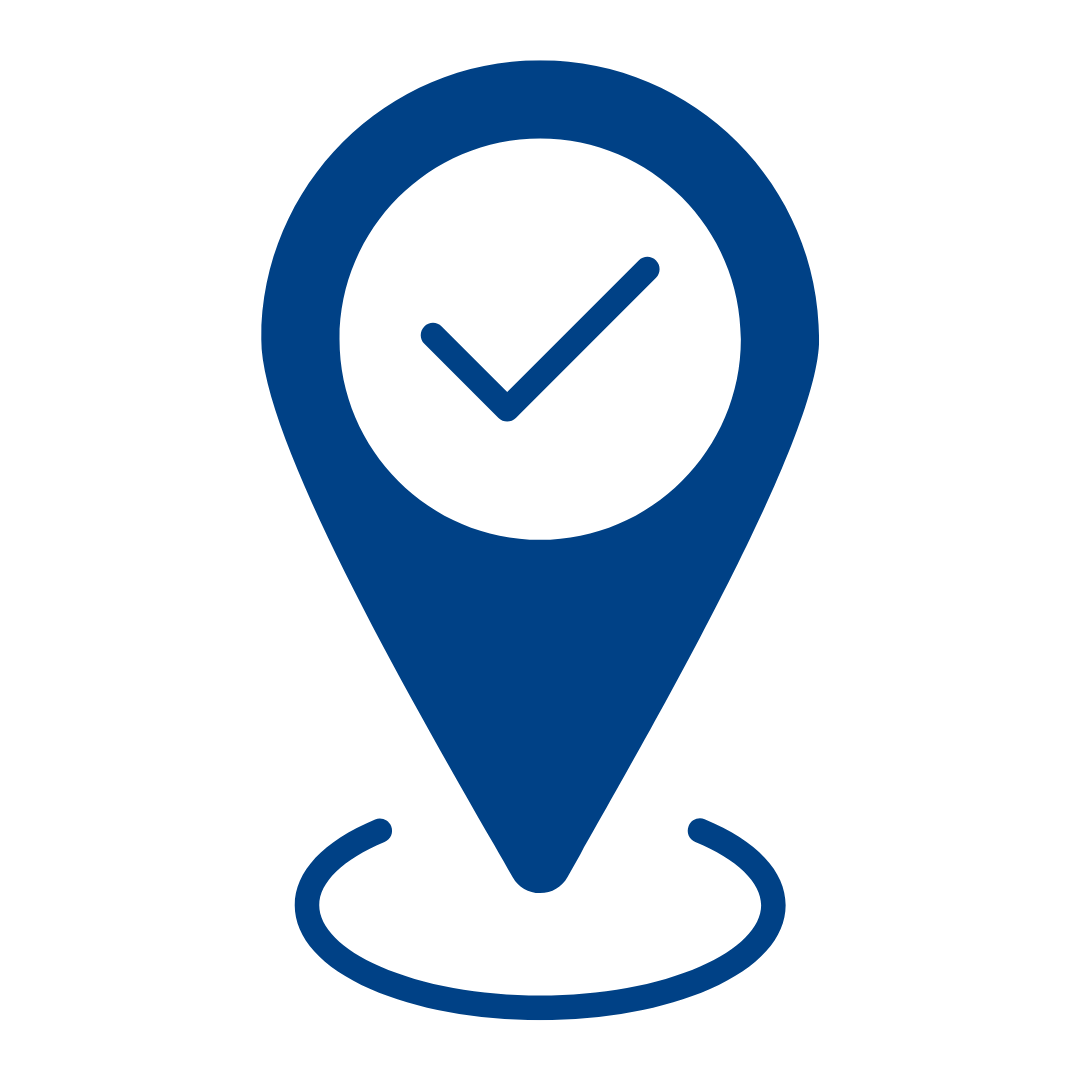 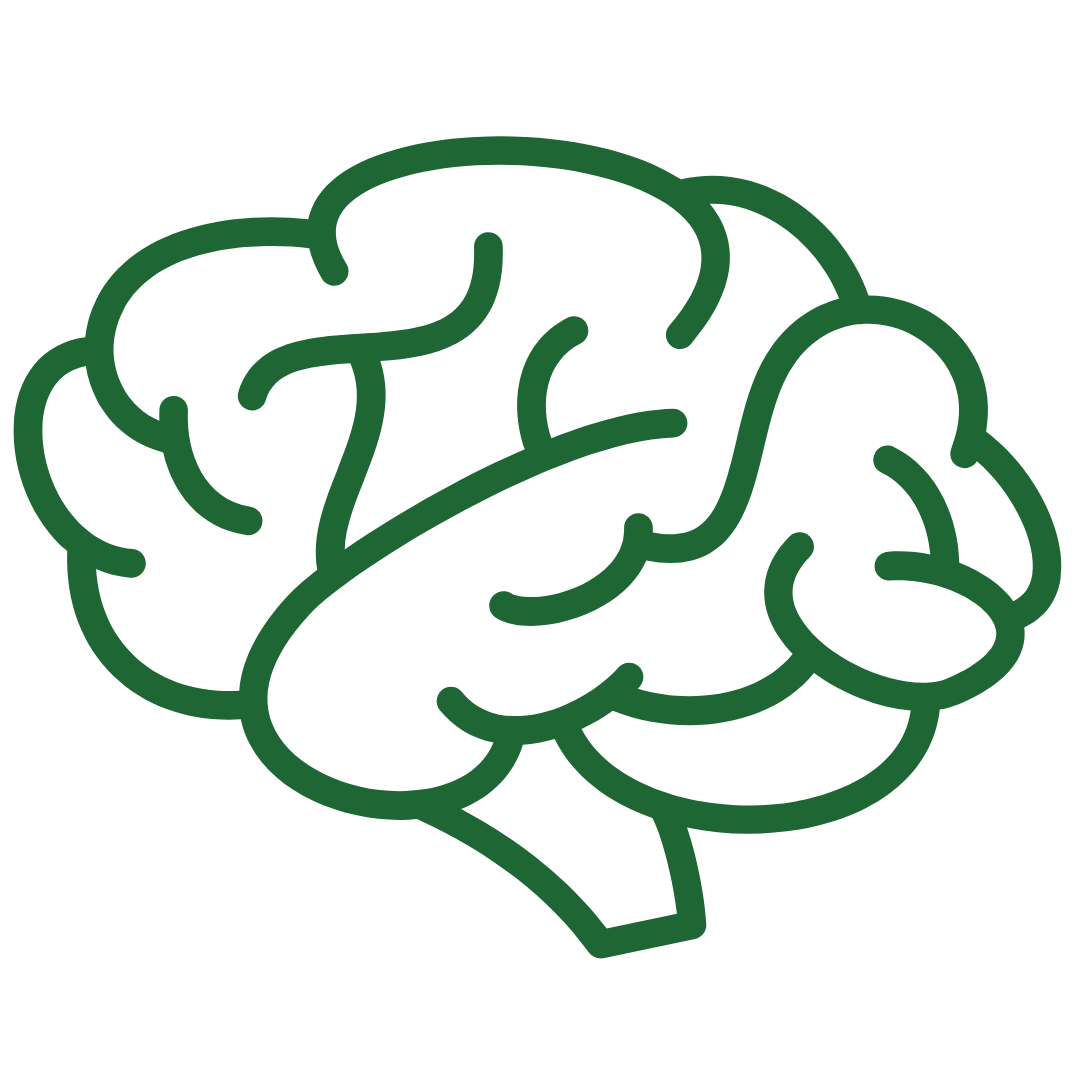 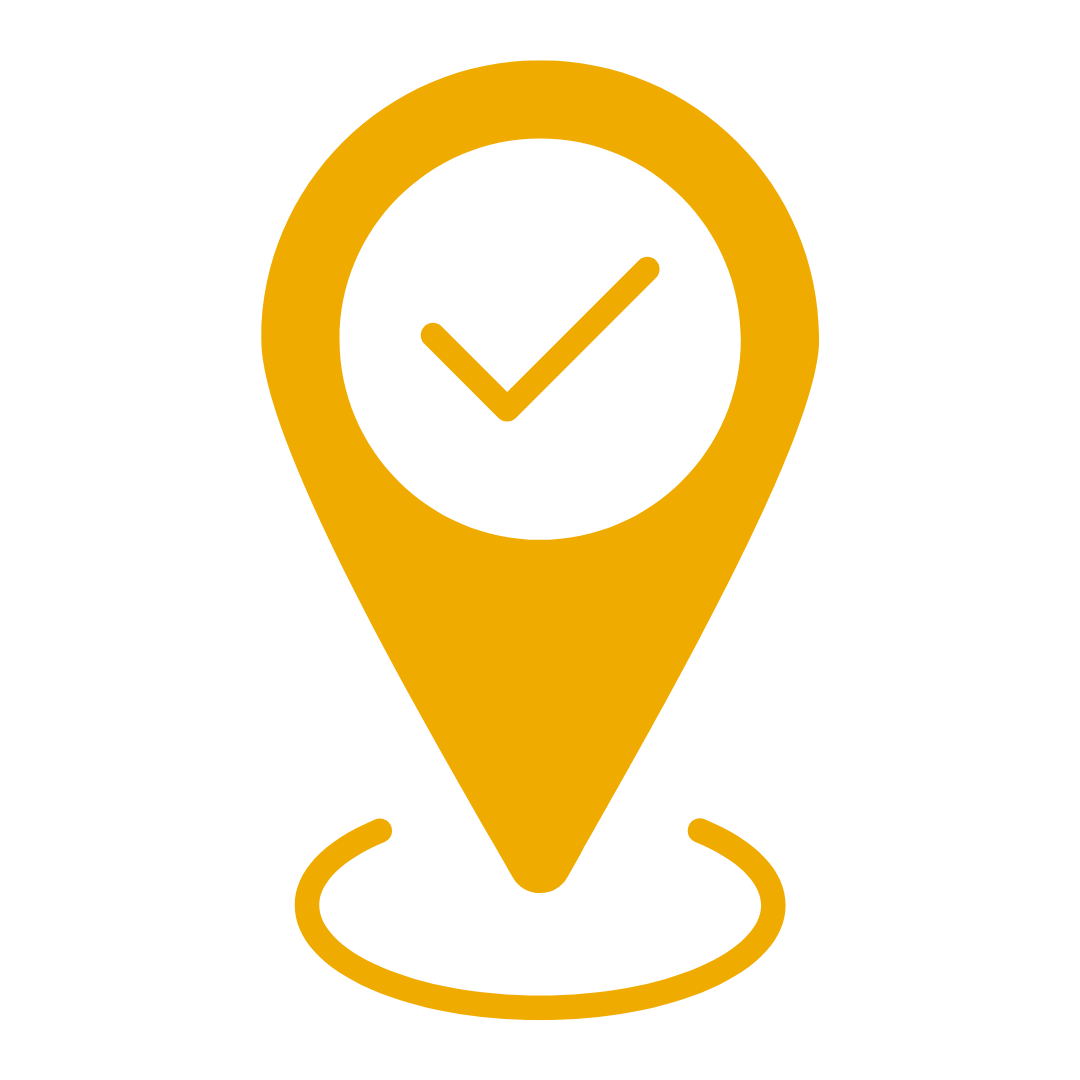 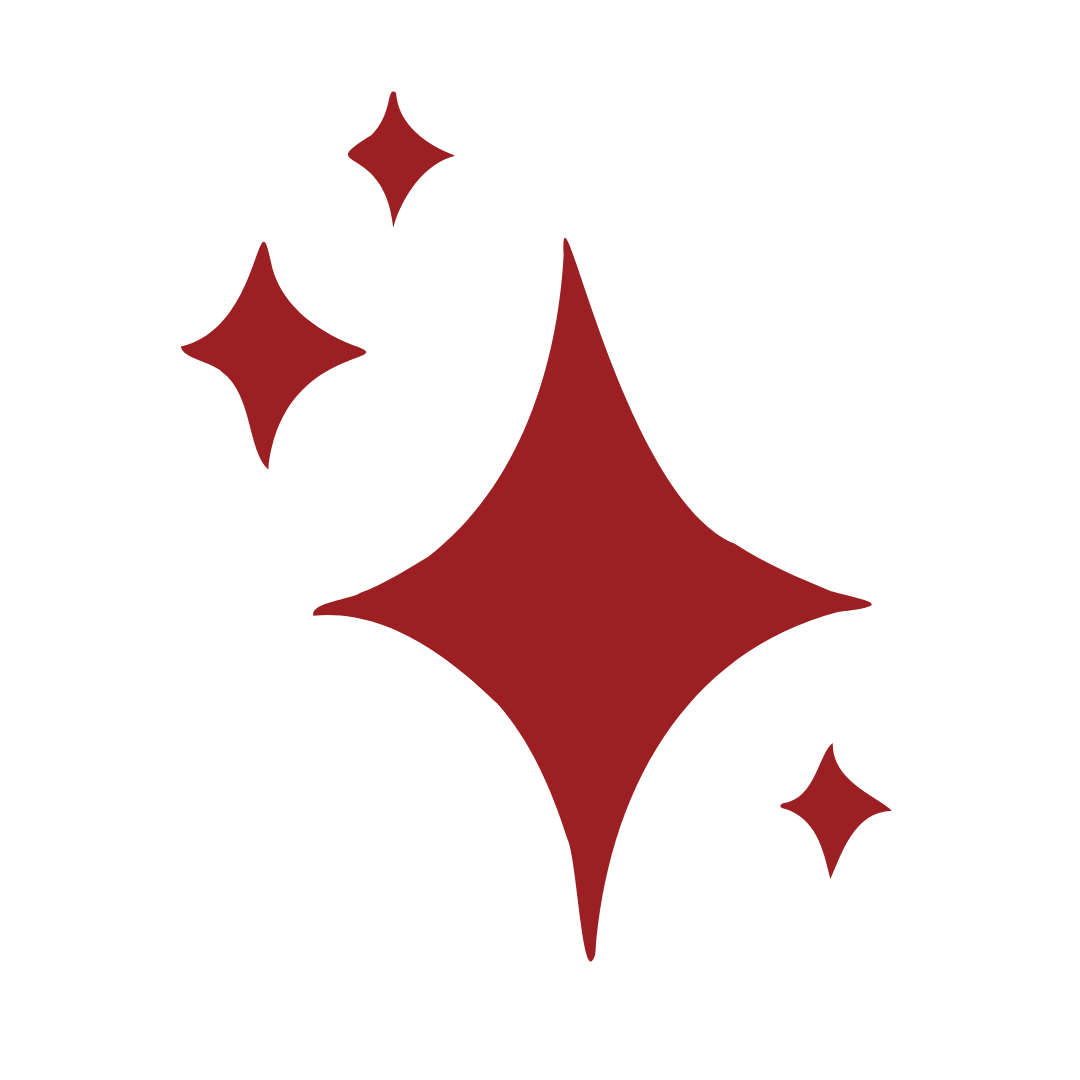 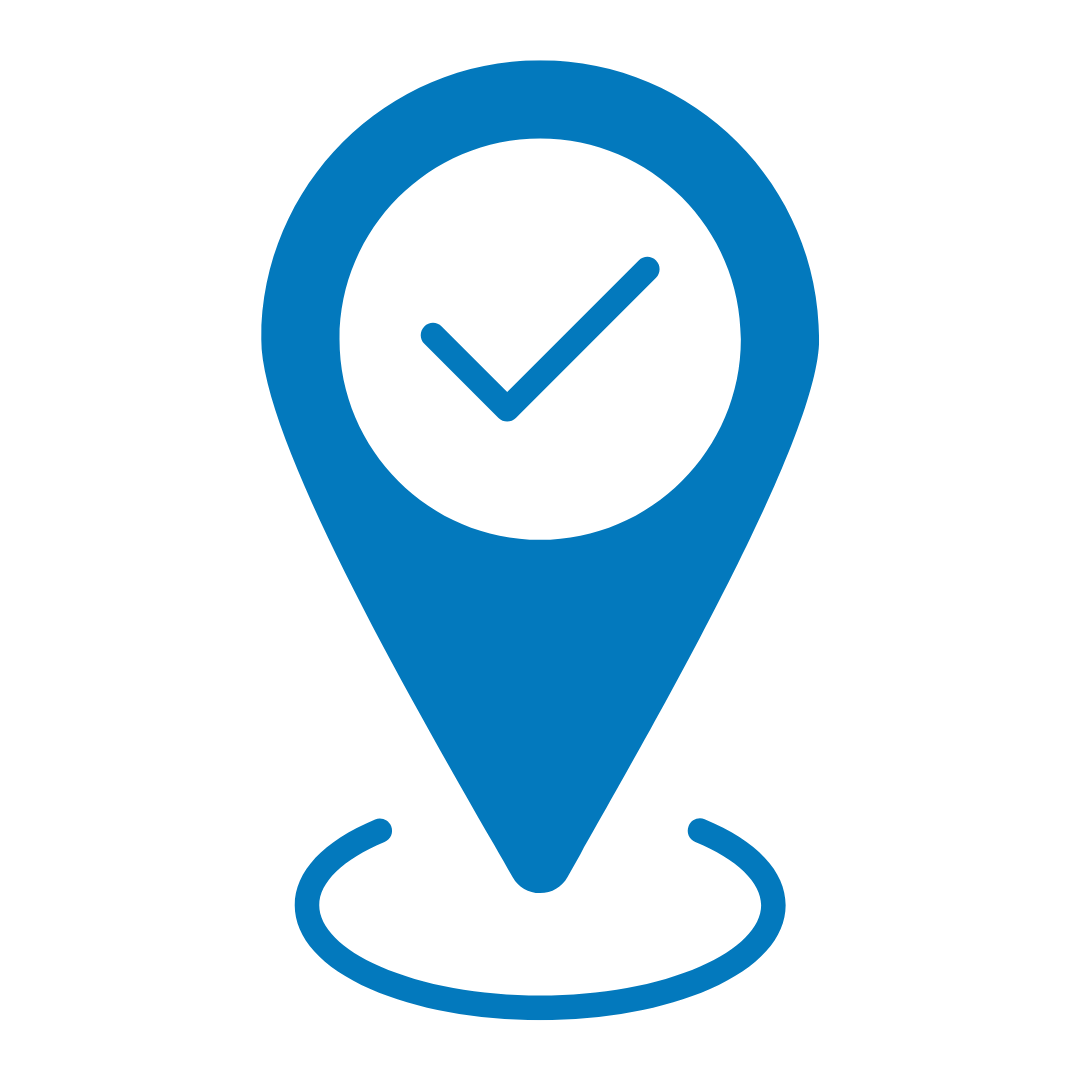 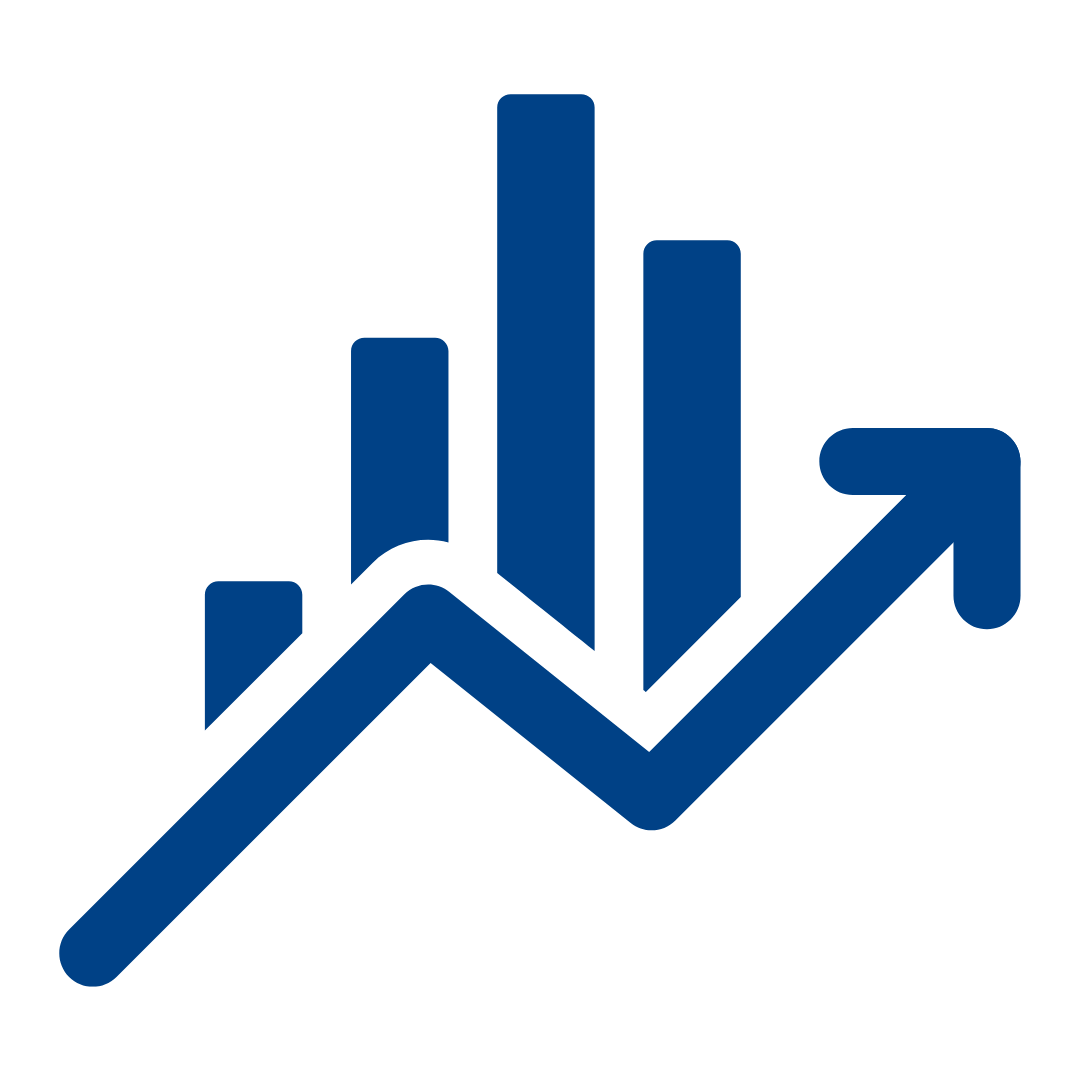 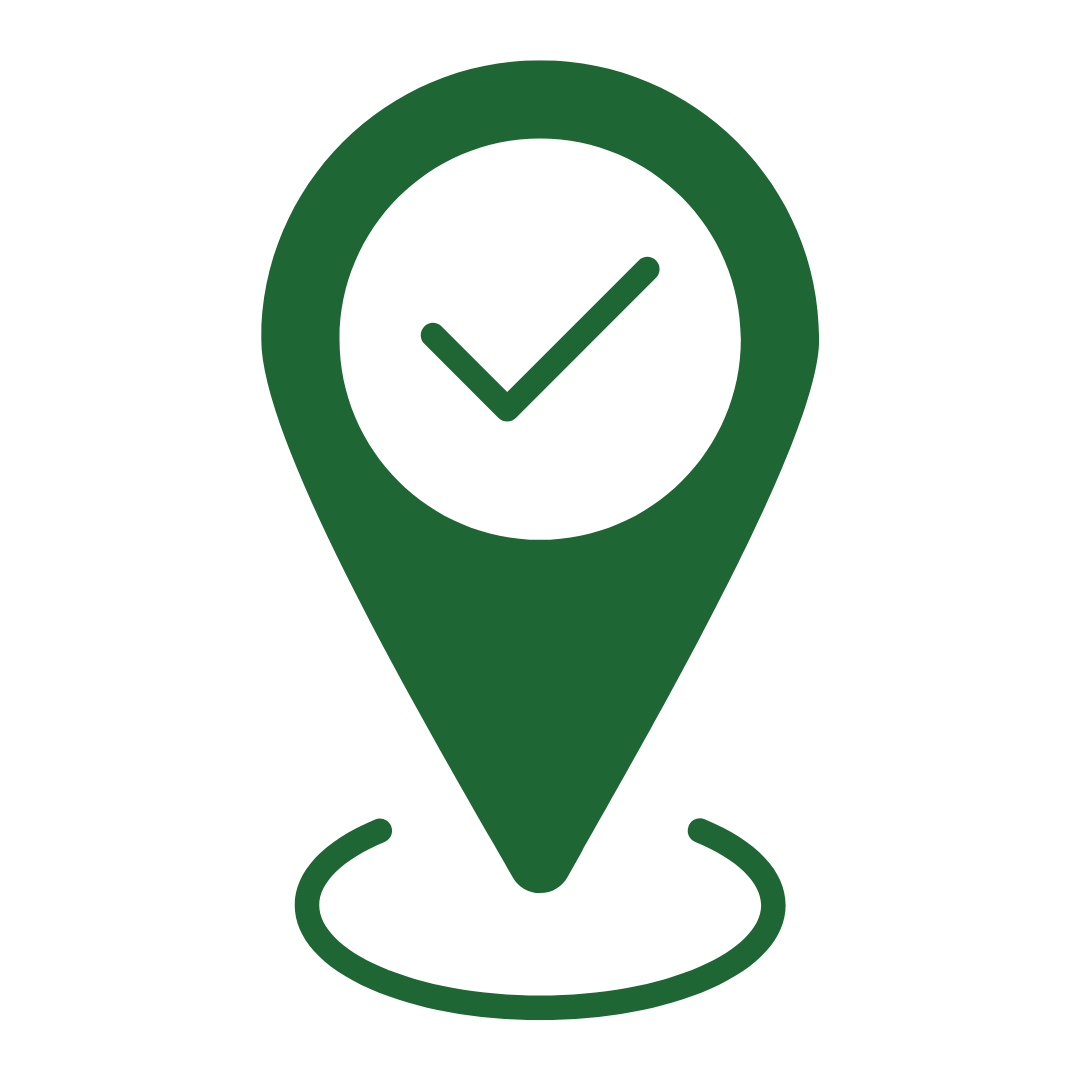 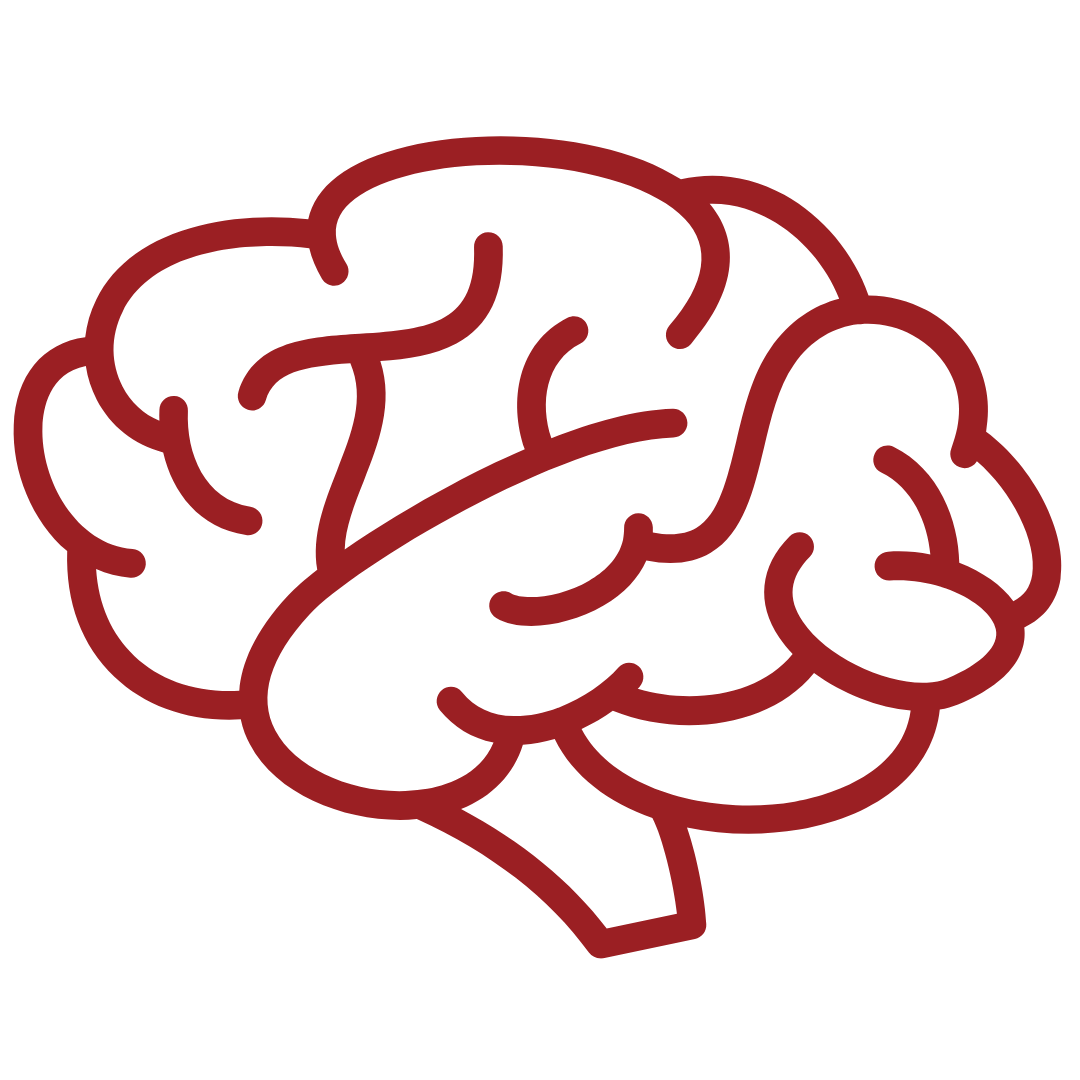 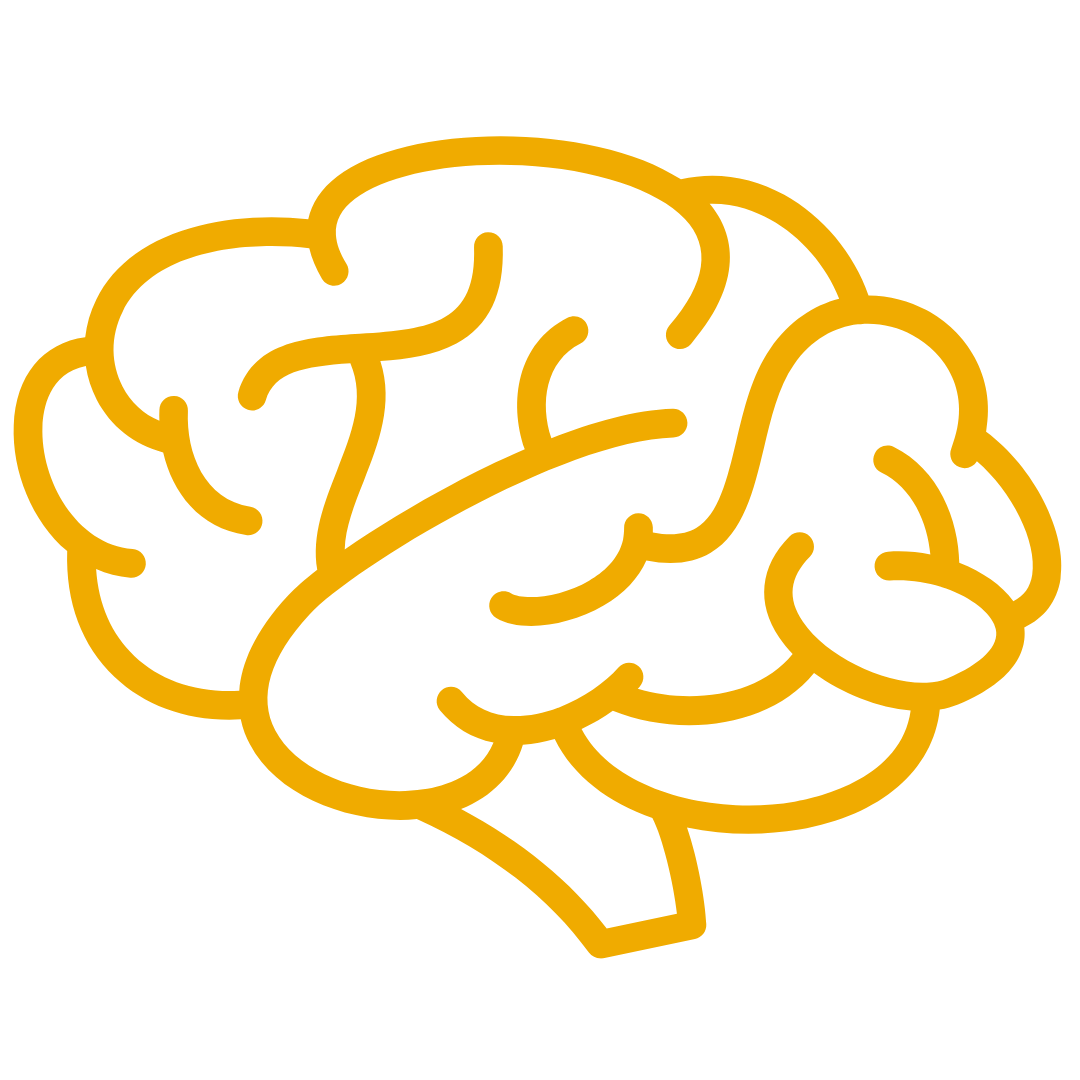 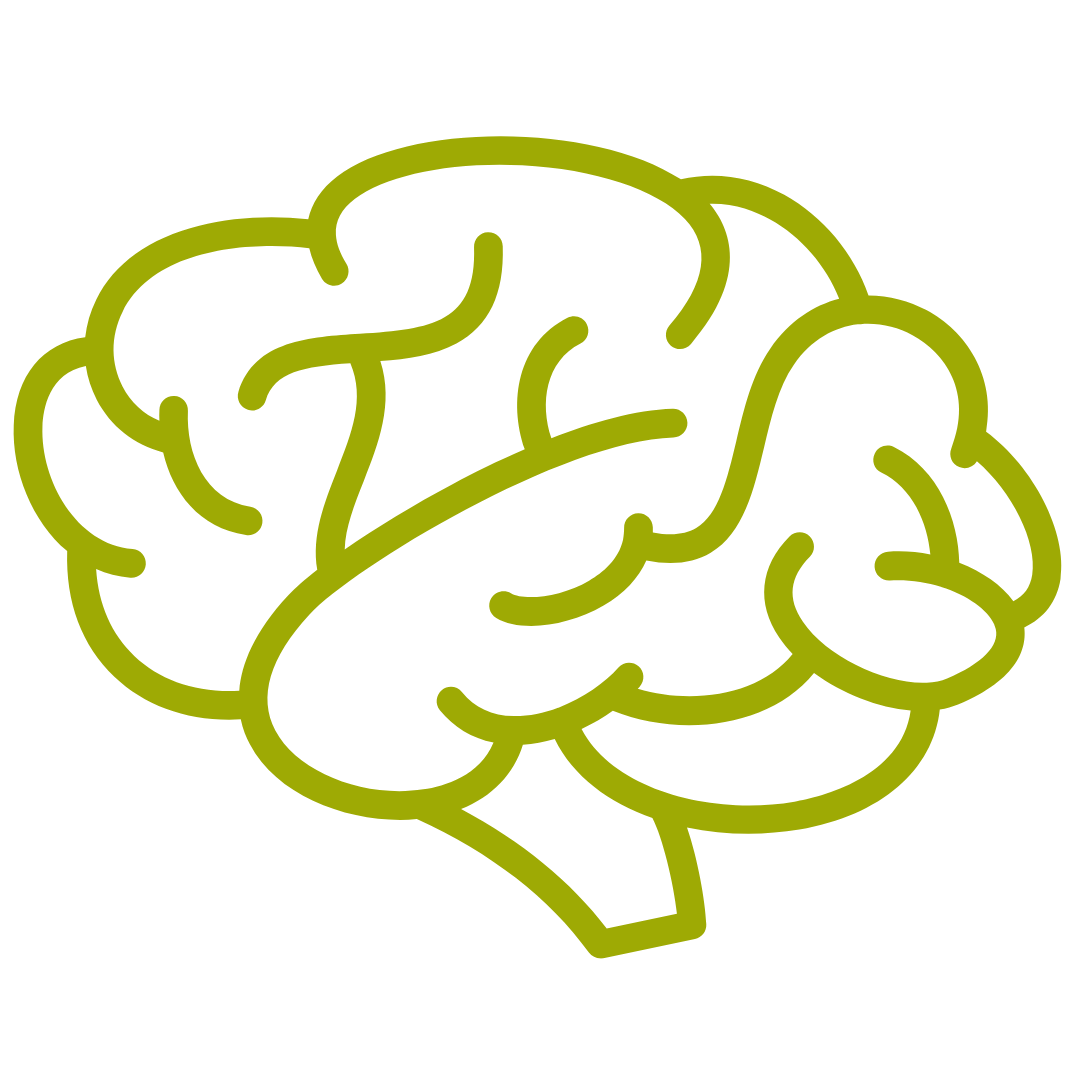 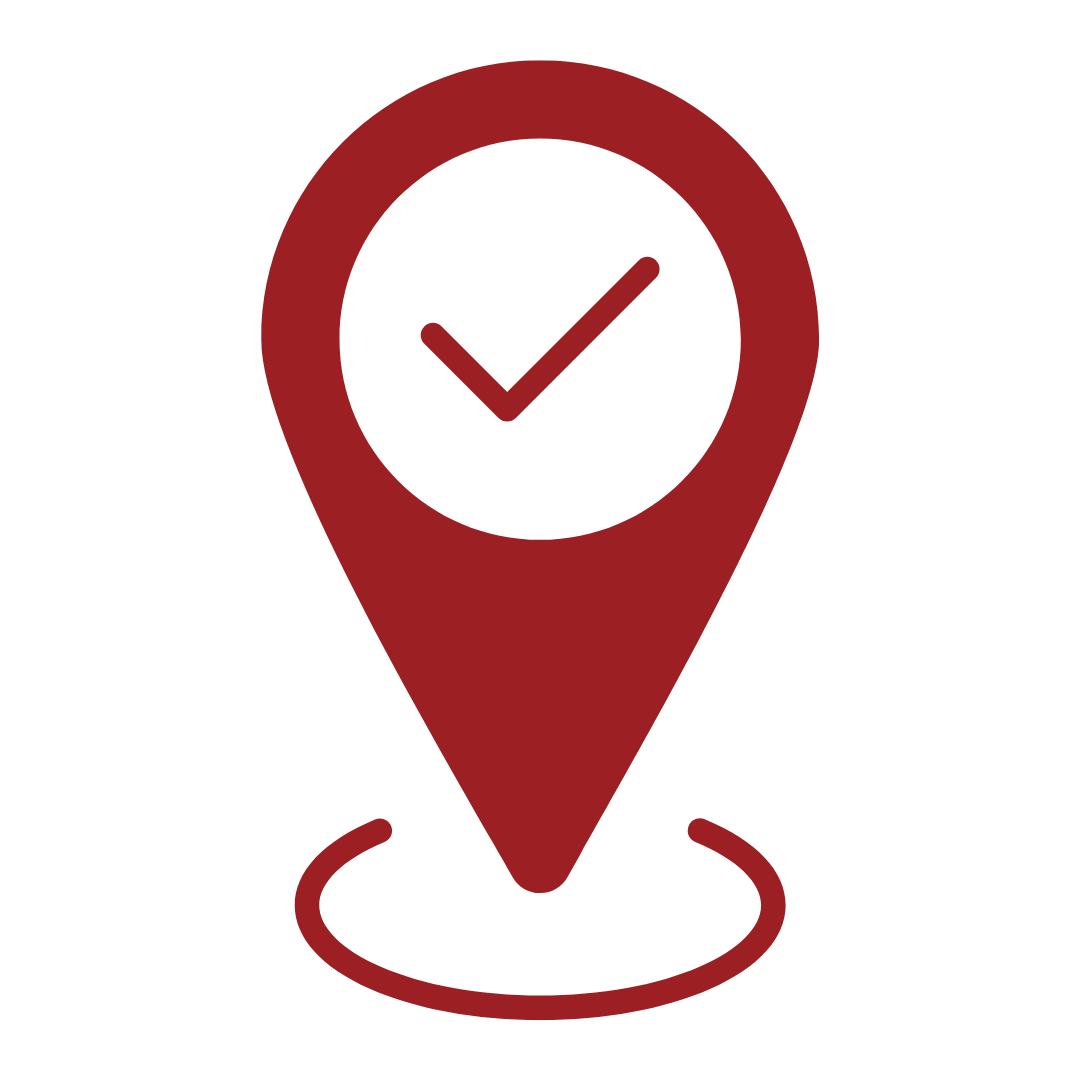 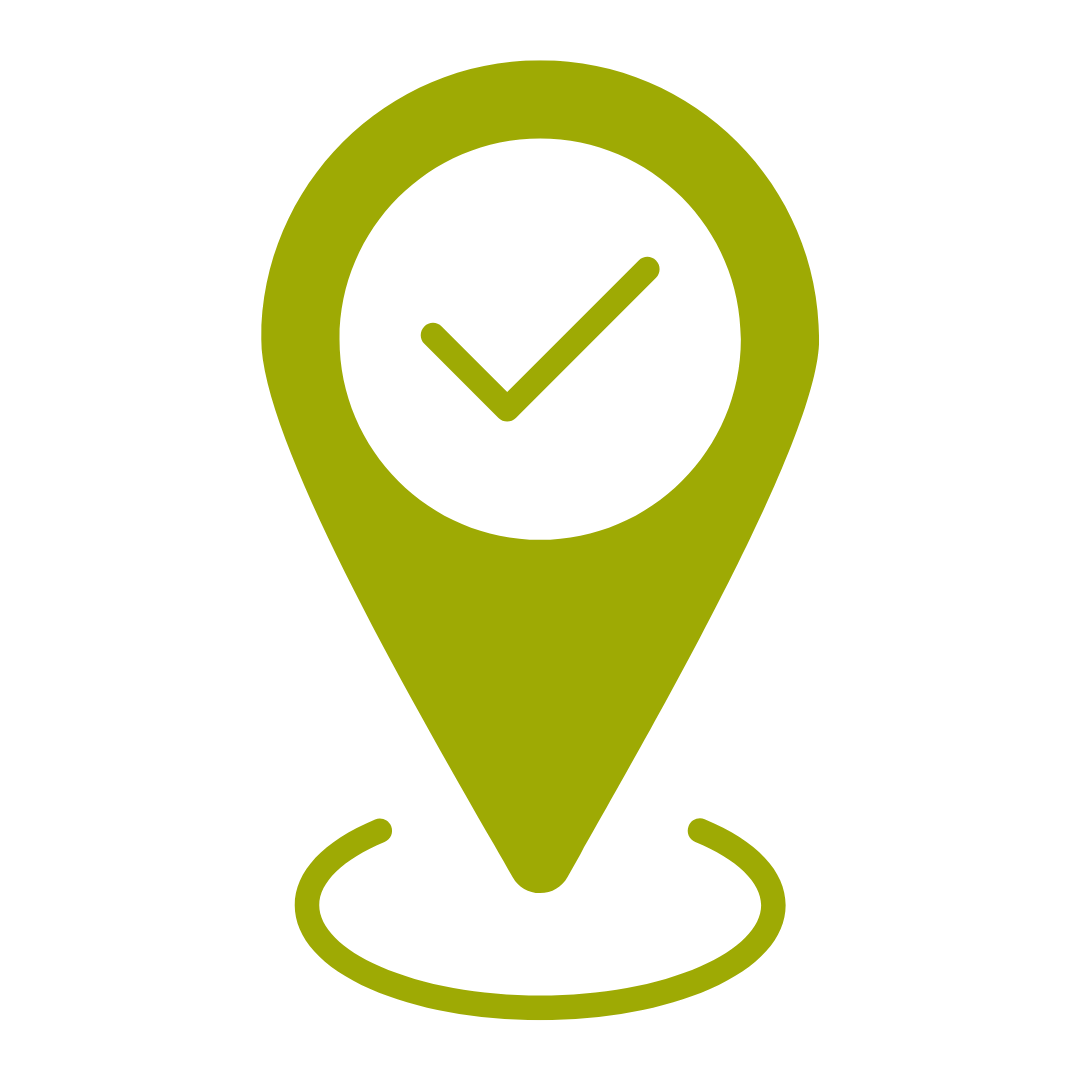 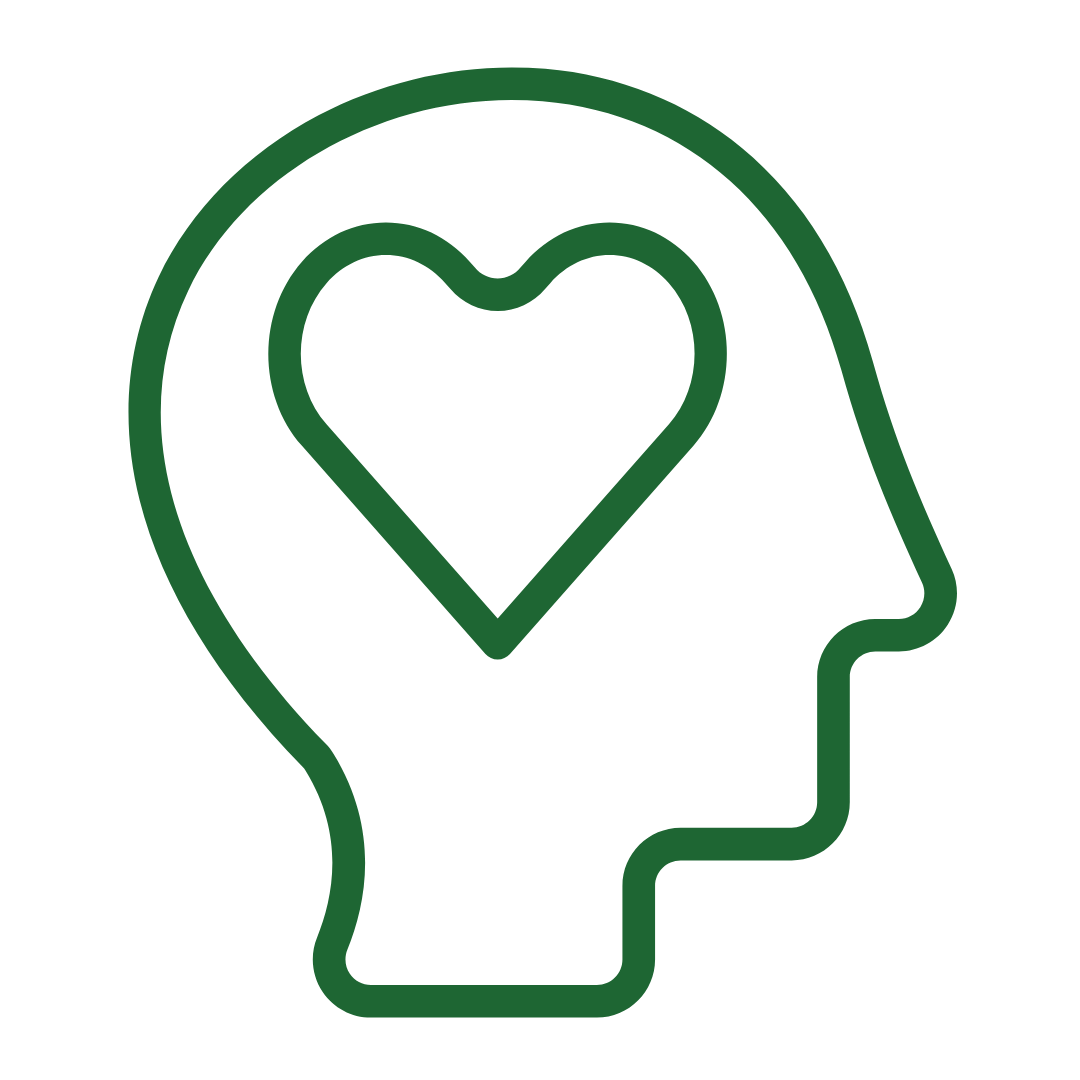 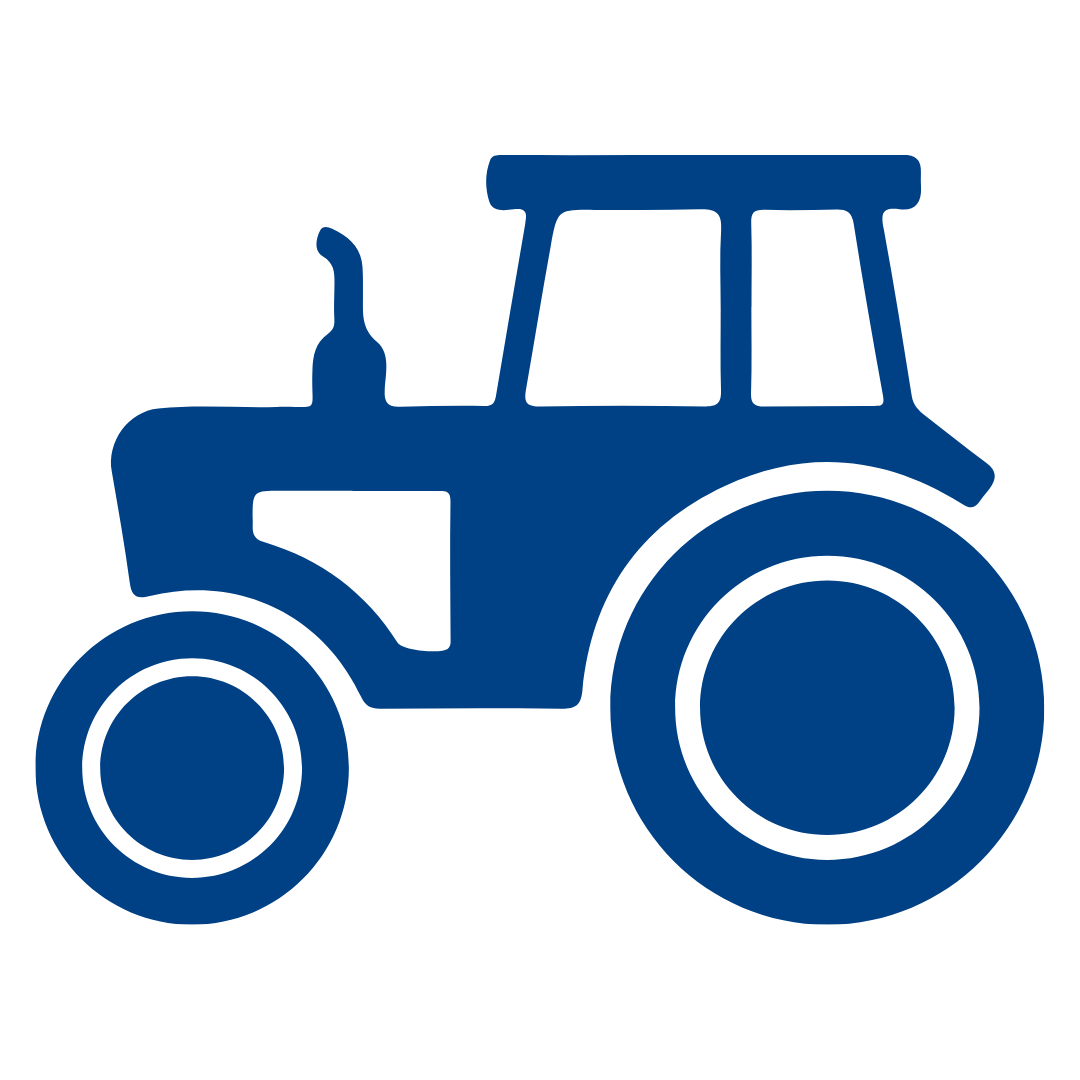 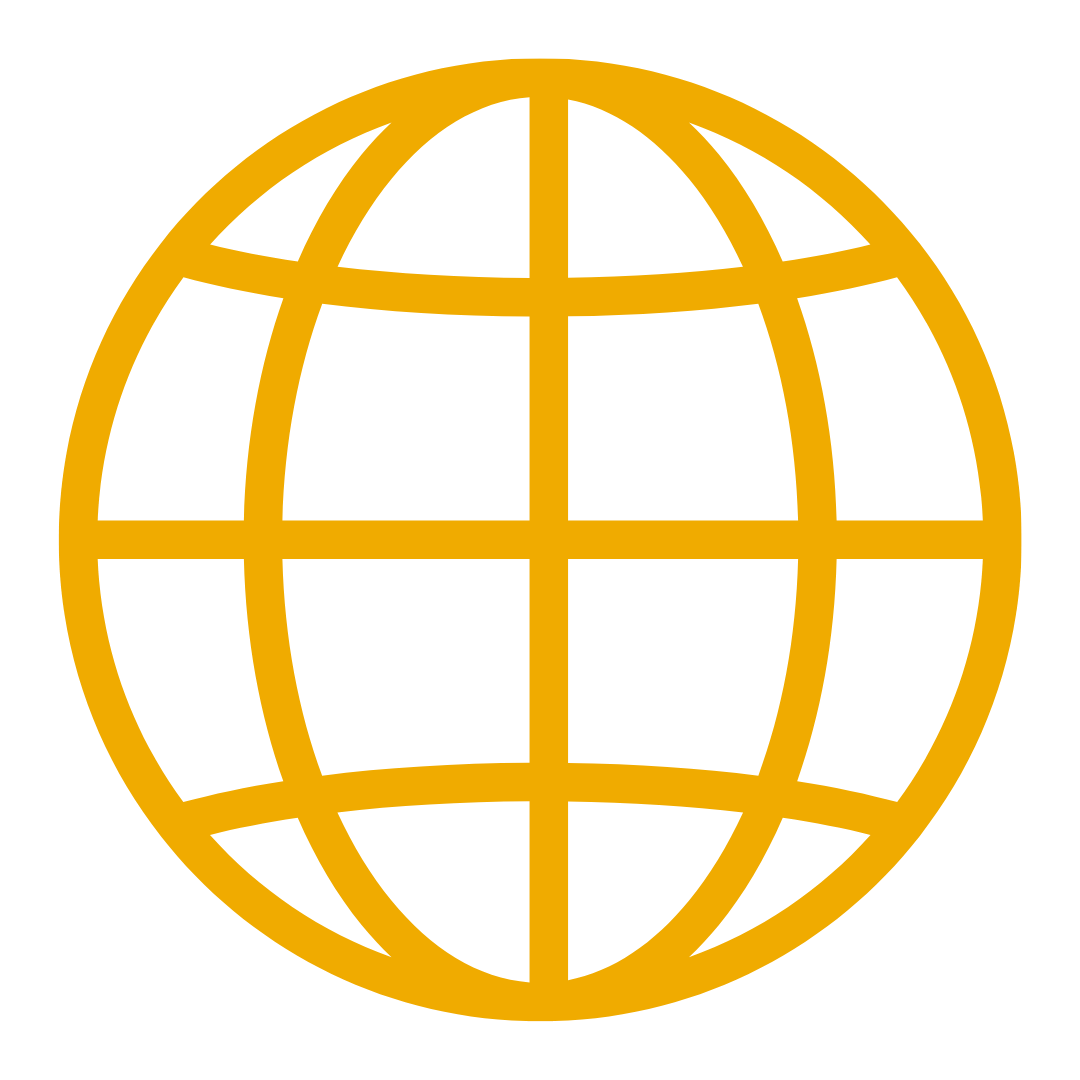 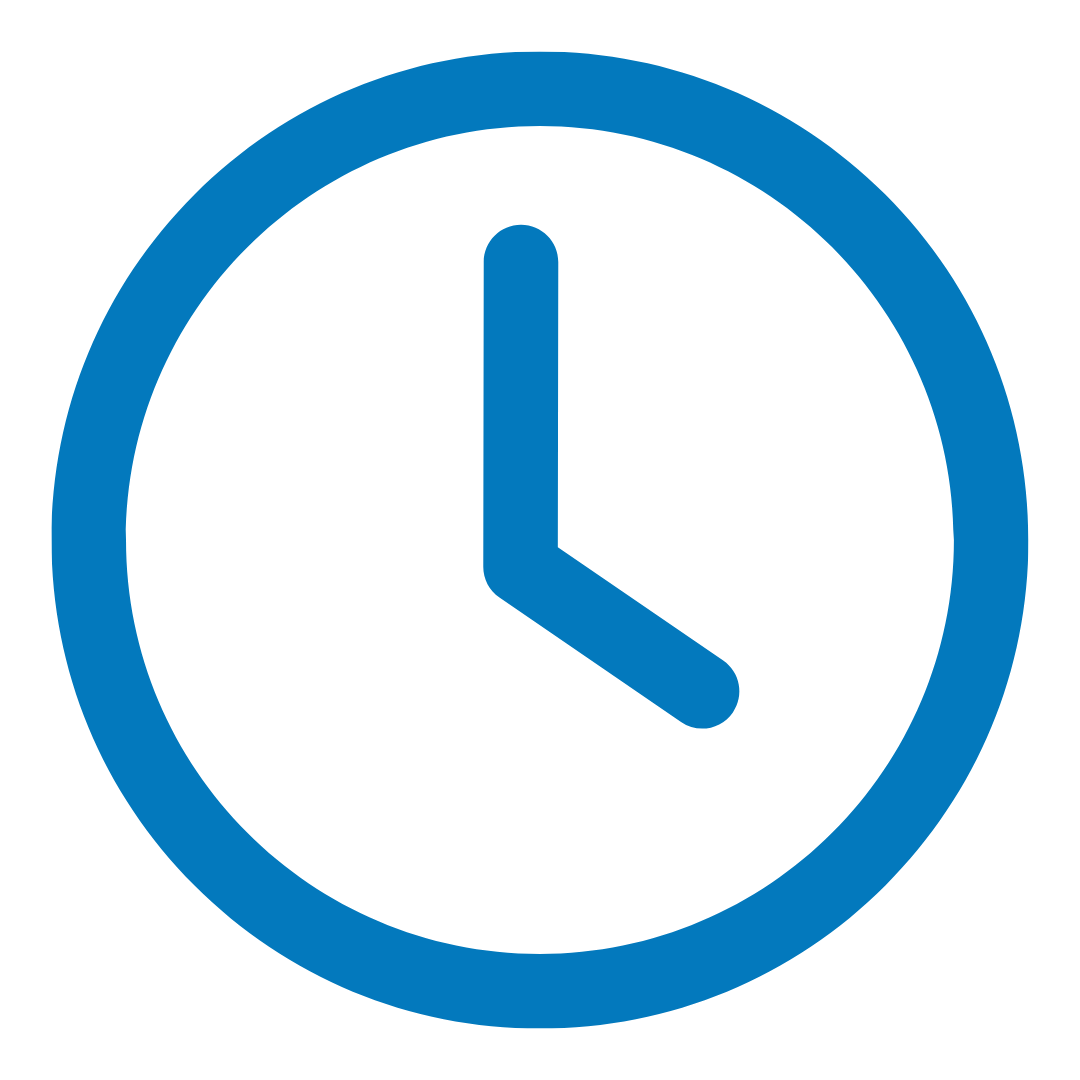 Base: Respondents selecting Important or Extremely Important in Q6. (Max per respondent); top 3 answers shown 
Q6a. Why do you turn to radio for [insert types where Q6= important/extremely important]?
9
Most Trustworthy Source for Ag News: Top 5 Ranking
For farmers who listen to farm radio, nearly half believe that farm radio is the most trustworthy source for ag news, significantly more than for farm publications and other ag media sources.
1st CHOICE
2nd CHOICE
3rd CHOICE
4th CHOICE
5th CHOICE
TOTAL TOP 5 CHOICE
Base: (n=1,001)
Q7.	Please select the media types you believe to be the most trustworthy sources for ag news and information.
10
Overall New Ag Product Awareness & Next Step
FARM RADIO RANKS AMONG THE TOP SOURCES IN MEDIA MIX WHEN LEARNING ABOUT NEW AG PRODUCTS
Base: (n=1,001)
Q8.	Now, please think specifically new inputs or products you would purchase for your farming operation. How do you become aware of new 	products/services? Please select all that apply
11
New Ag Product Awareness & Next Step
AFTER YOU ARE AWARE, WHAT METHODS DO YOU USE TO LEARN MORE?
Base: (n=1,001)
Q9.	After you hear about a new product, which methods do you use to learn more? Select all that apply
12
New Ag Product Awareness & Next Step (Radio Break-Out)
AFTER YOU HEAR ABOUT A NEW PRODUCT (ON RADIO), WHICH METHODS DO YOU USE TO LEARN MORE?
Base: (n=1,001)
Q8.	Now, please think specifically new inputs or products you would purchase for your farming operation. How do you become aware of new 	products/services? Please select all that apply
Q9.	After you hear about a new product, which methods do you use to learn more? Select all that apply
13
Actions after Hearing Ad
After hearing a radio ad, farmers most often visit the website mentioned in the ad or search online for the product or company mentioned. Purchase most likely to occur when they contact their retailer as follow-up.
(n=477)
(n=488)
(n=466)
YES, HAVE PURCHASED OR INTEND TO PURCHASE 
NO, HAVE NOT PURCHASED
(n=407)
(n=370)
(n=372)
(n=269)
(n=188)
(n=175)
Q13.		In the past six months, when you’ve noticed a [ad type], what action do you typically take?
Q14.		For the [ad type], where you [Insert Q13 response], did you end up purchasing the product or using the company you heard an 		advertisement for? Or do you intend to purchase the product or use the company?
14
Farm Broadcaster Impact
WHEN YOU HEAR A FARM BROADCASTER MENTION A PRODUCT OR COMPANY, 
HOW MUCH IMPACT DOES THE BROADCASTER HAVE ON YOUR PERCEPTION OF THAT PRODUCT OR COMPANY?
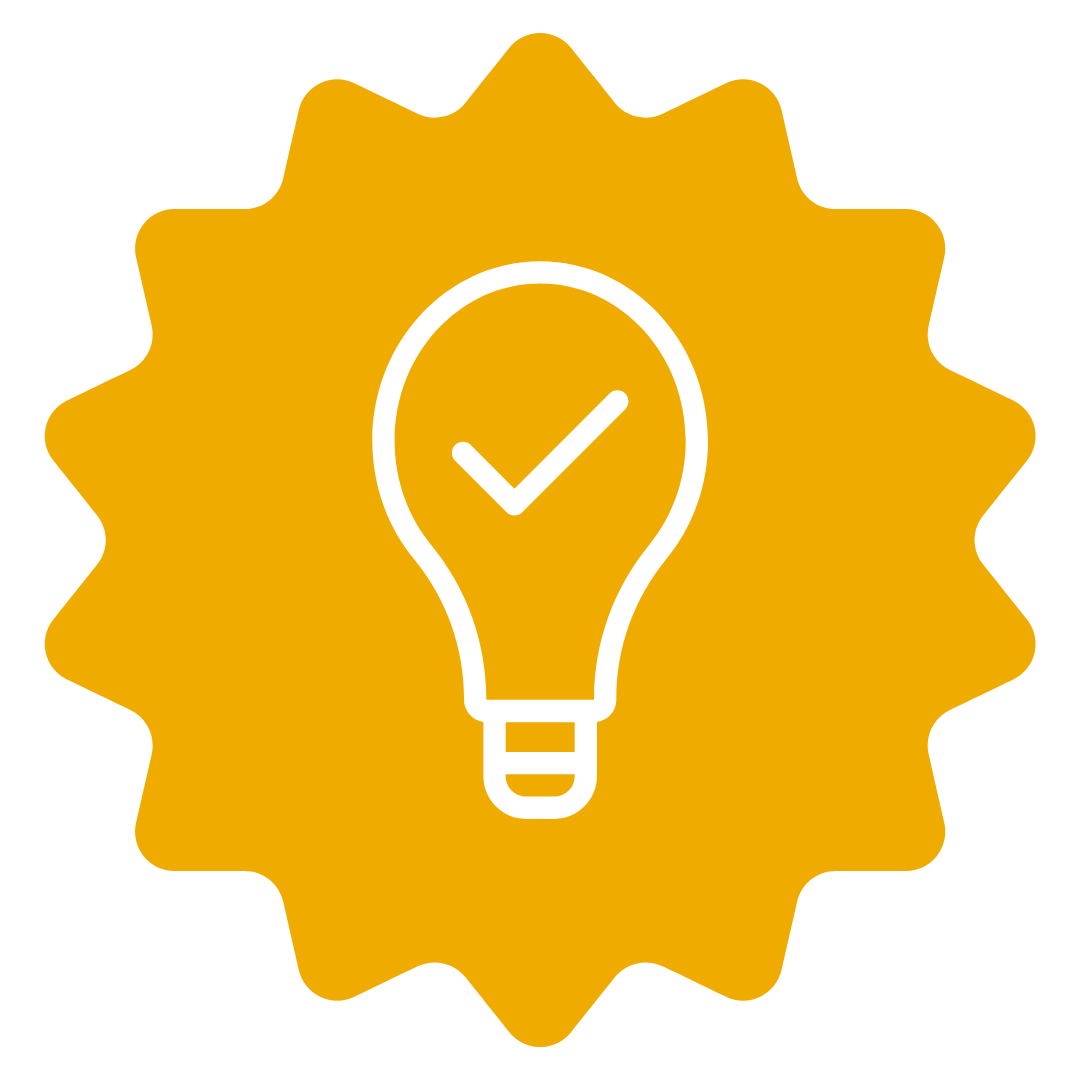 STRONG to MODERATE IMPACT
NONE AT ALL
NOT MUCH IMPACT
Base: All Respondents (n=1,001
Q15.		When you hear a farm broadcaster mention or discuss a product or company, how much impact does the broadcaster have on your 		perception of that product or company?
Q16.		What is your perception of the trustworthiness, engagement, and impact of farm radio broadcasters compared to other ag influencers?
15
Farm Broadcaster Impact
WHO IS MORE TRUSTWORTHY, ENGAGING AND IMPACTFUL?
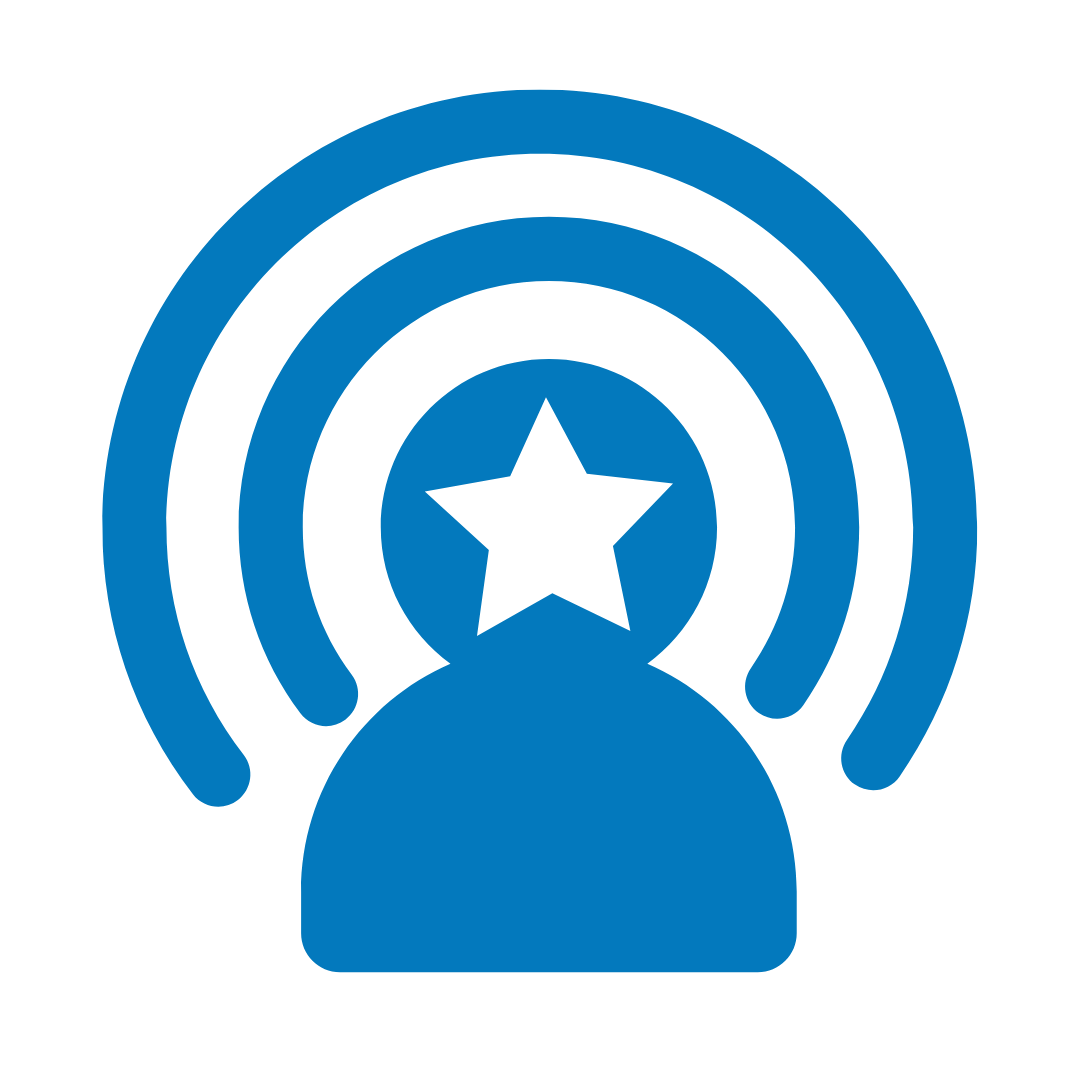 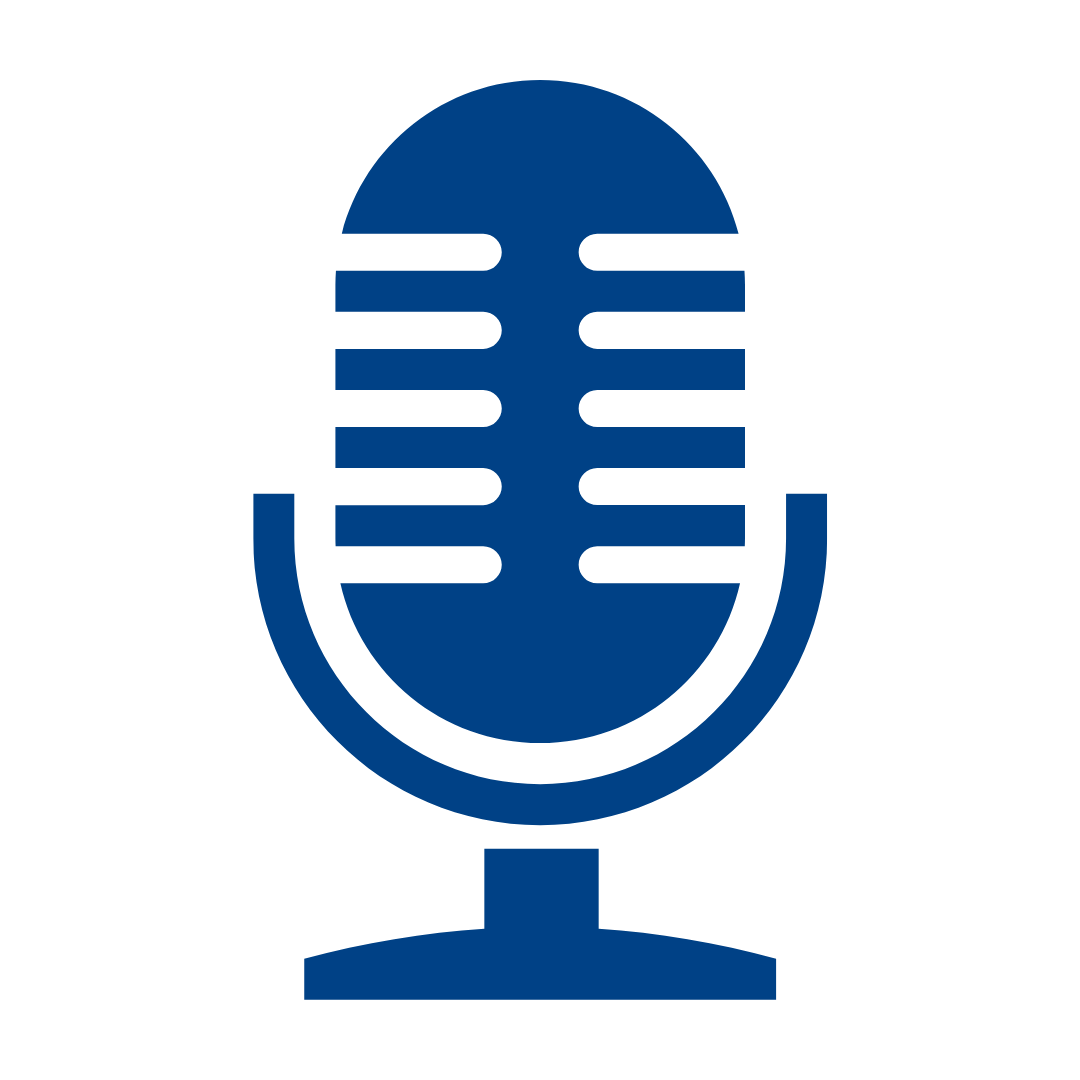 AG INFLUENCERS
FARM RADIO BROADCASTERS
NEUTRAL
13%
46%
Base: All Respondents (n=1,001)
Q16.		What is your perception of the trustworthiness, engagement, and impact of farm radio broadcasters compared to other ag influencers?
16
Summary: Key Takeaways
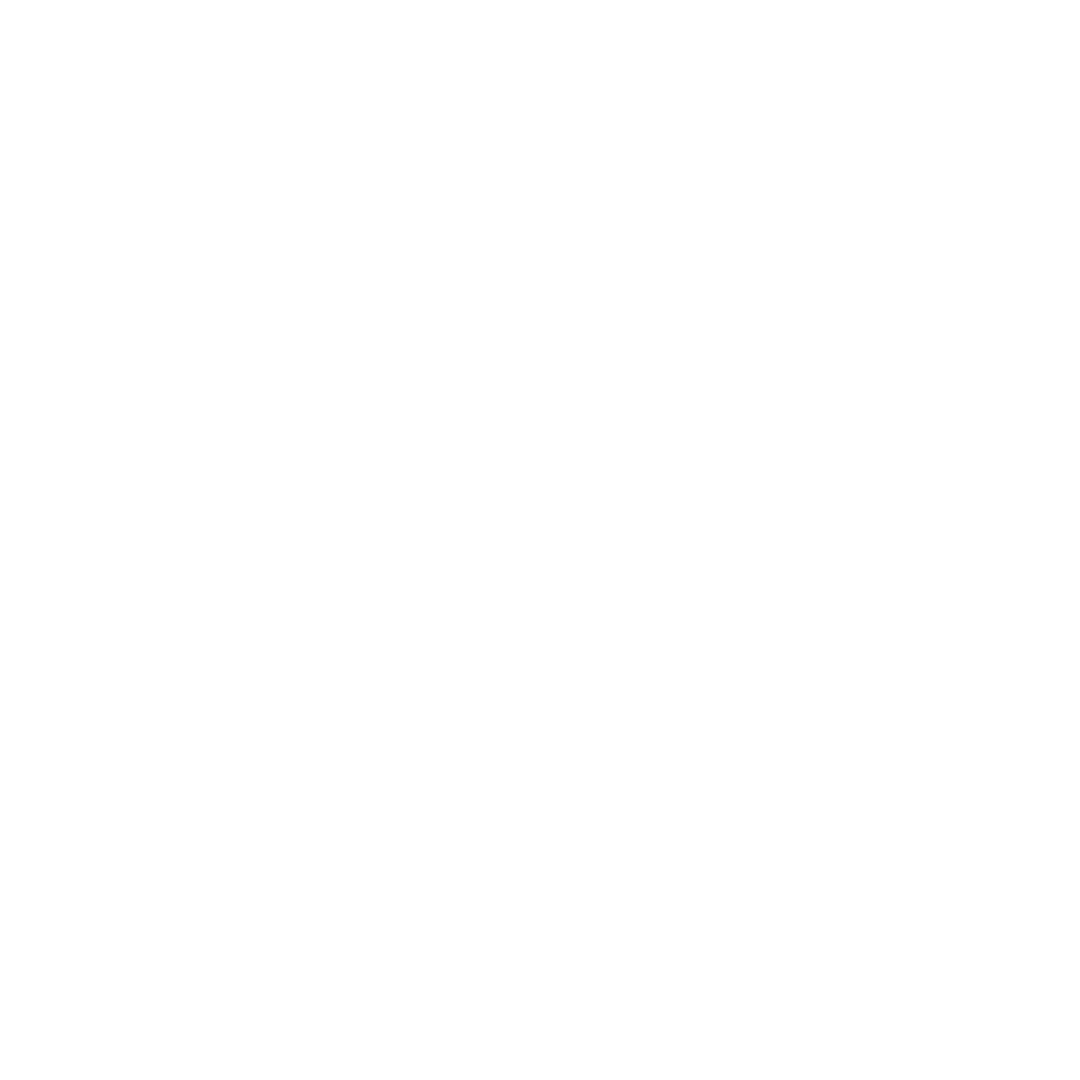 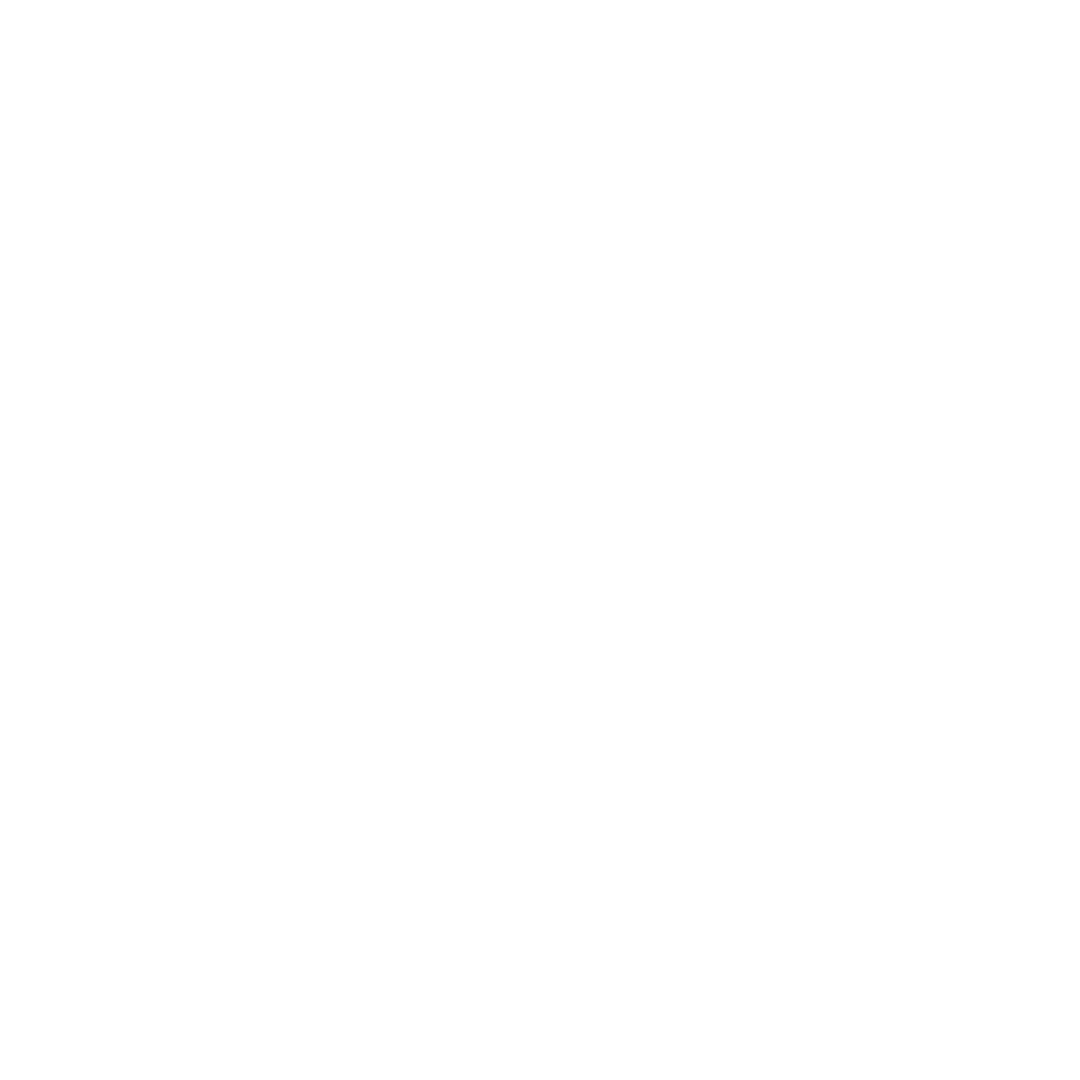 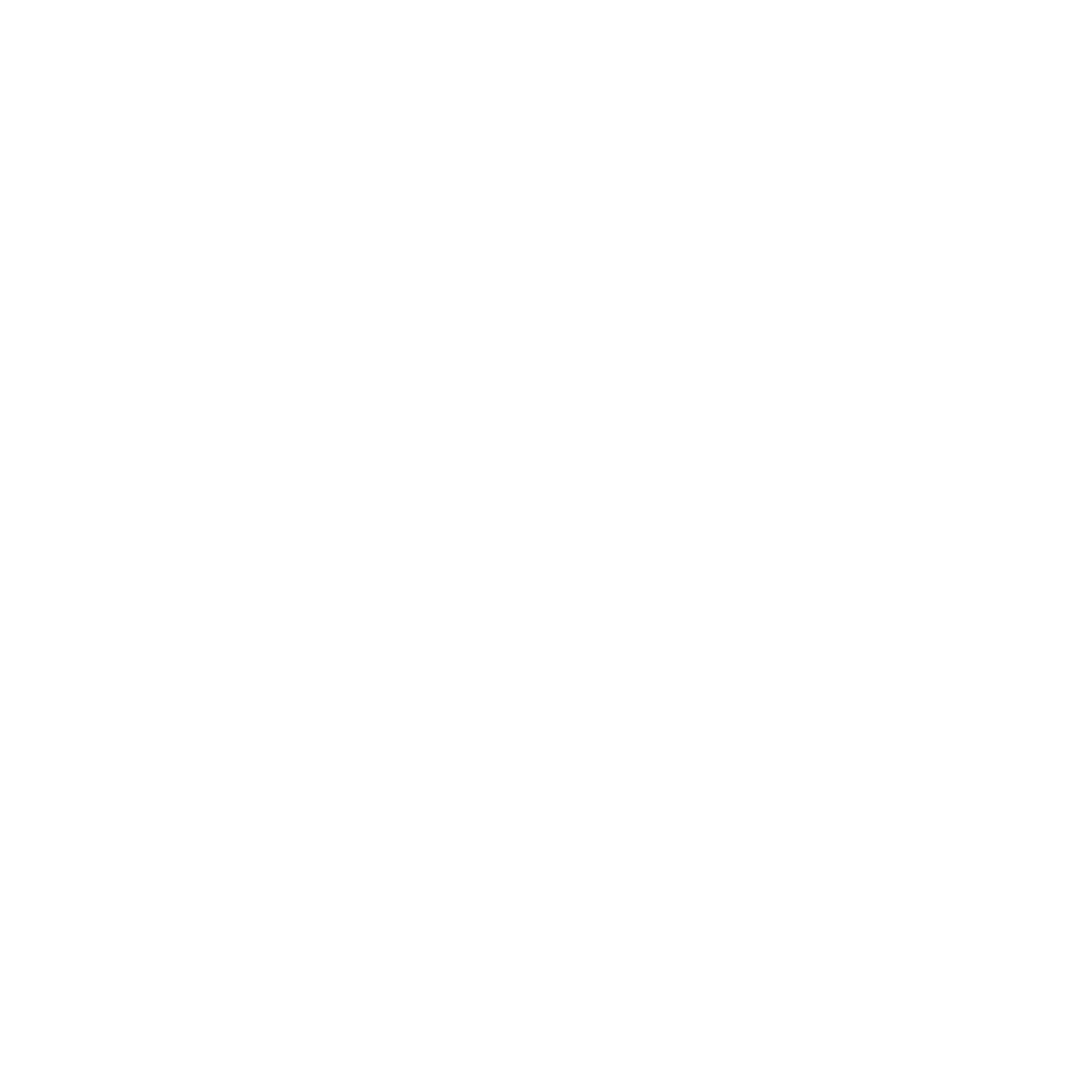 SOCIAL MEDIA
TRUSTWORTHY
LISTENING HABITS
CONNECTED: Nearly 2/3 listening to radio also using Facebook (65%). 

PURCHASE: Those that turn to social media after hearing an ad on radio are likely to have either purchased or intend to purchase the product in the ad (75%).
FREQUENCY: Radio is the most frequently visited ag medium.

MOBILITY: Typically, farmers listen while driving a vehicle or operating farm equipment.
MOST TRUSTWORTHY: 42% of farmers select farm radio as their 1st choice source for trustworthy ag news and information.

INCREASED PERCEPTION: 59% of farmers say that hearing a farm broadcaster mention a product or company has an impact on their perception of the product/company

ULTIMATE INFLUENCERS: Significantly more (46%) farmers say farm radio broadcasters are more trustworthy, engaging, and impactful compared to ag influencers (13%).
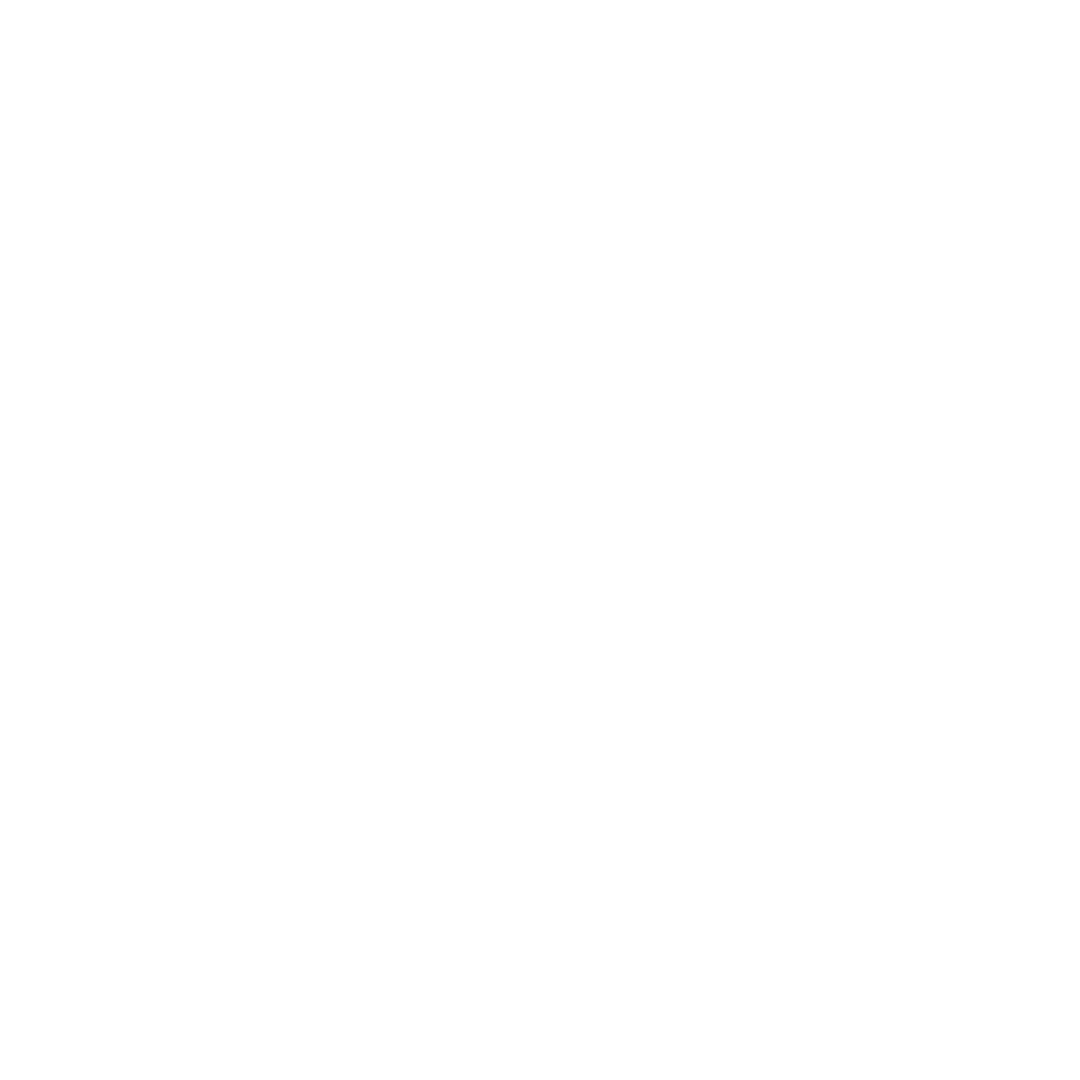 BRAND AWARENESS
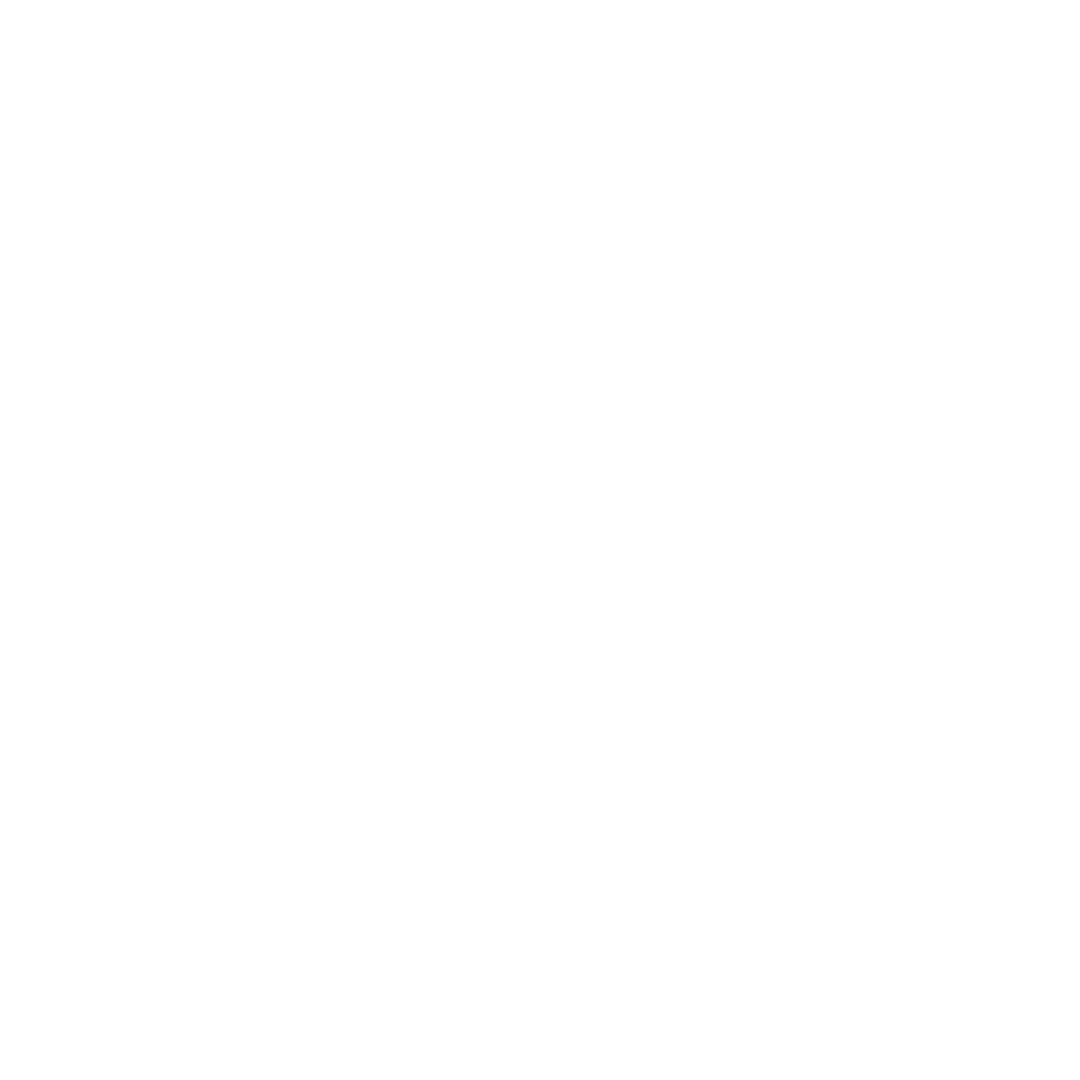 INFORMATION
TOP SOURCE: Half of listeners hear about new products via radio. These farmers then typically turn to their local retailer or research online.

PURCHASE: Those who turn to their retailer after hearing a farm radio ad either purchase or intend to purchase (80%)
TOP DESTINATION: Ag markets and local weather are the most important information farmers turn to ag radio for.

TOP REASONS: Easy, convenient, quick, localized, accurate info.
17
Thank you!
For questions or additional information please contact:
Debbie Boyle
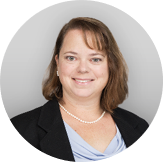 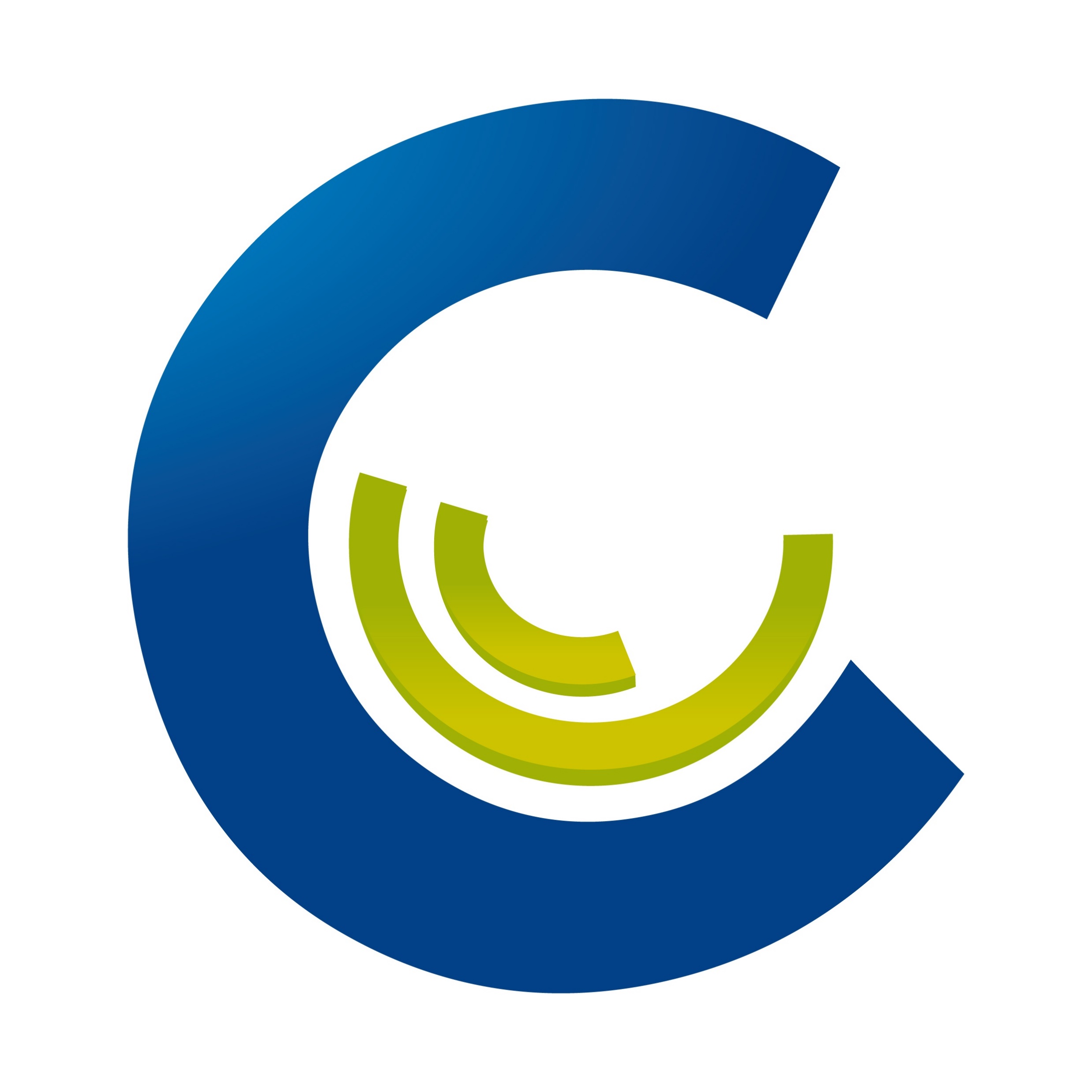 Vice President
Debbie.Boyle@Kynetec.com
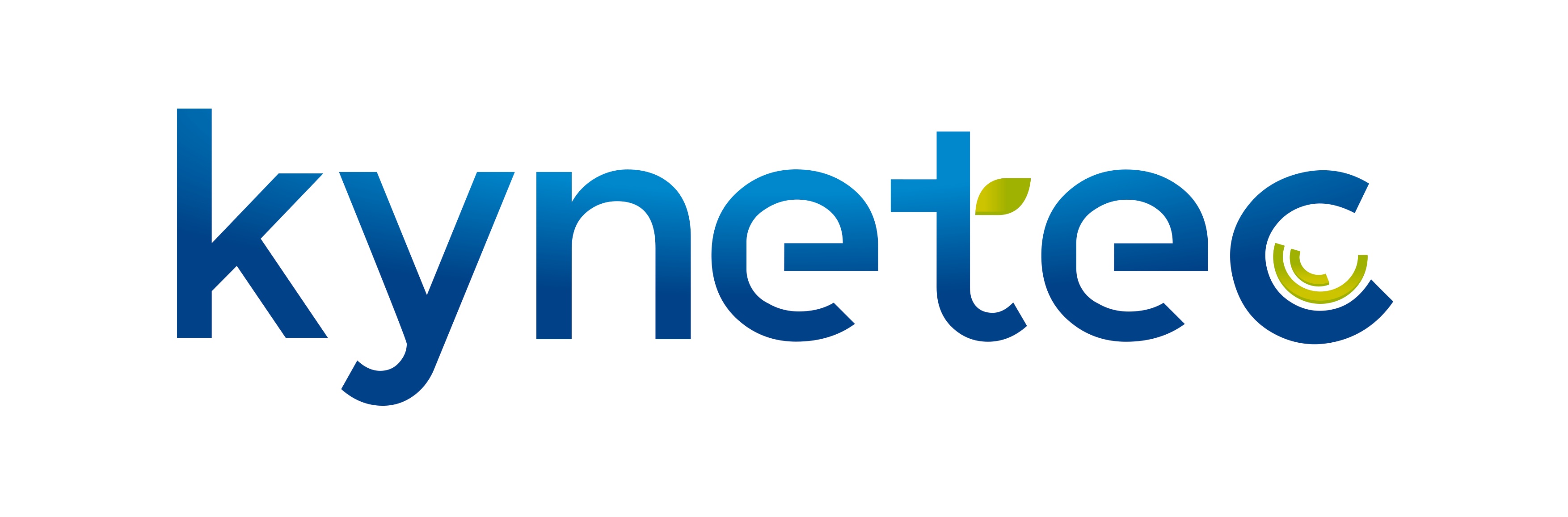 Courtney Wight
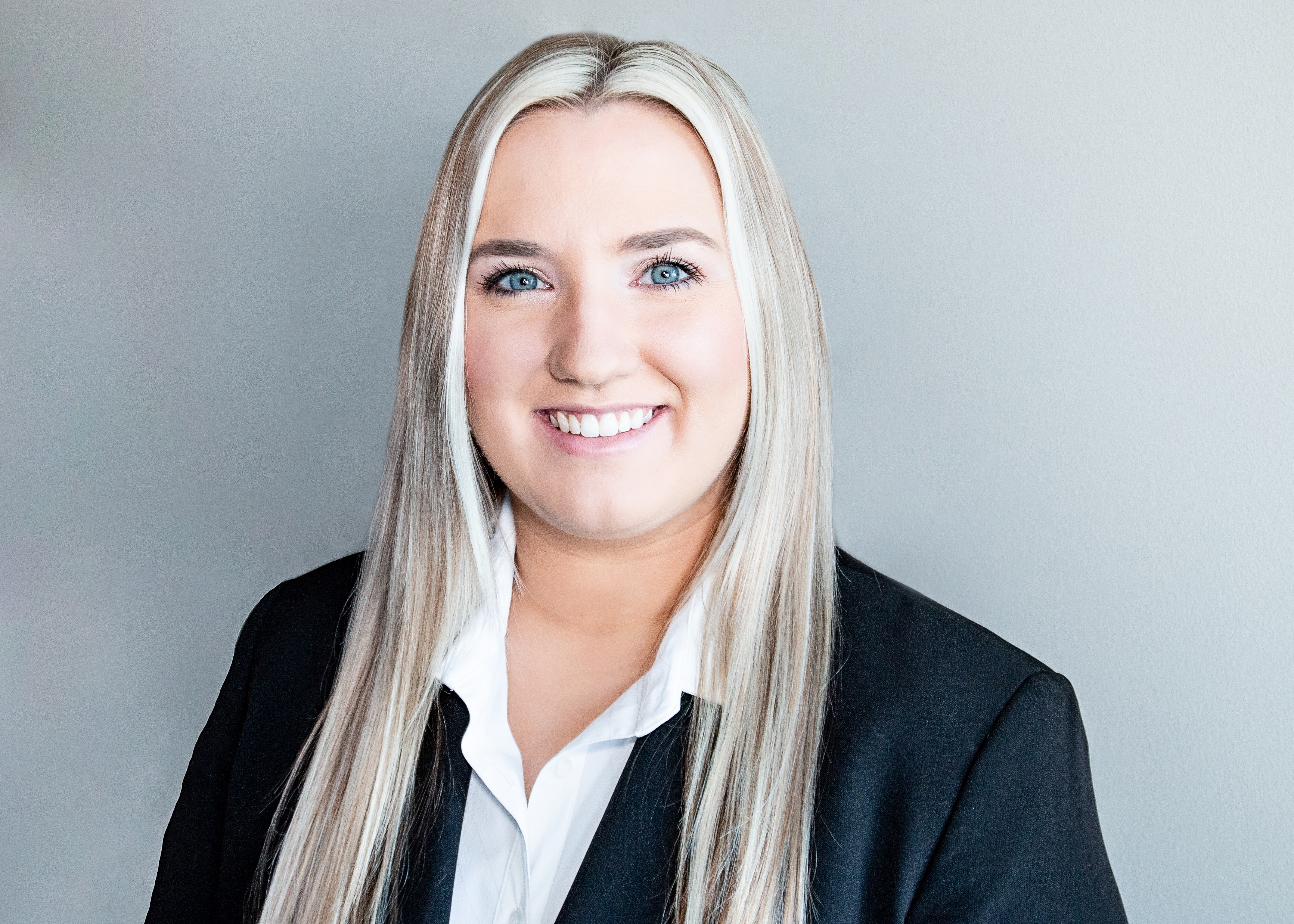 Senior Research Analyst
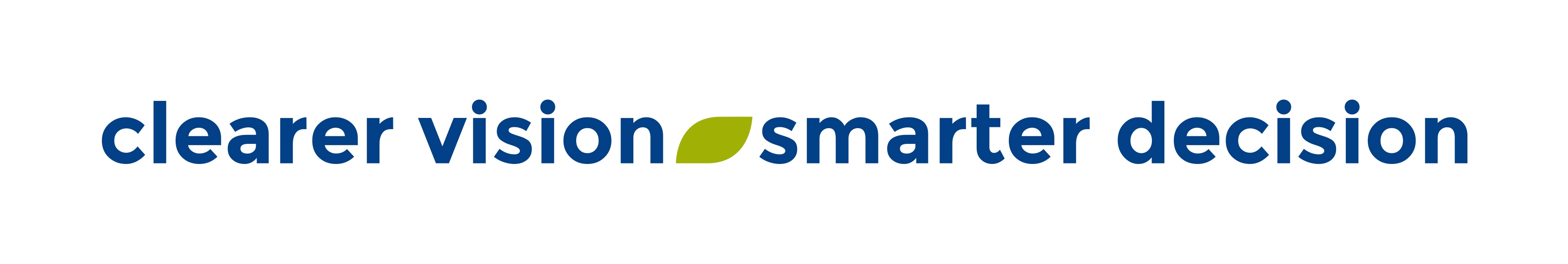 Courtney.Wight@Kynetec.com
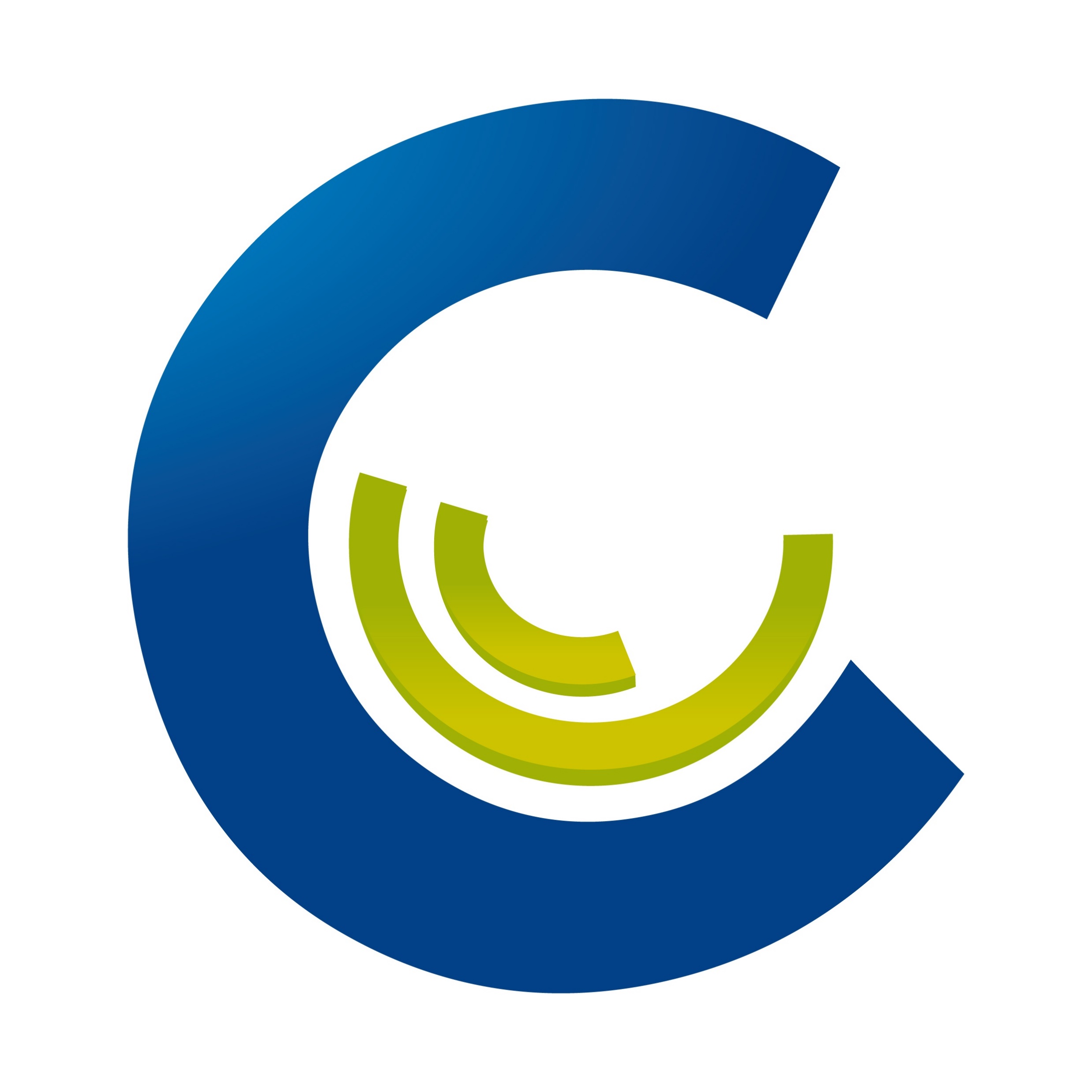 Addendum
Radio Information: Reasons to Gather through Radio
In their own words...
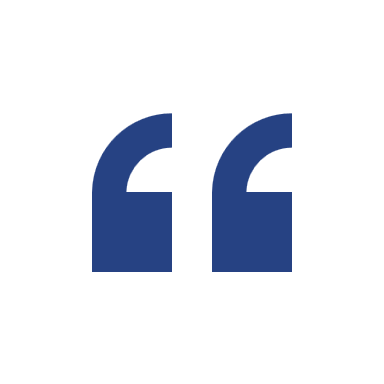 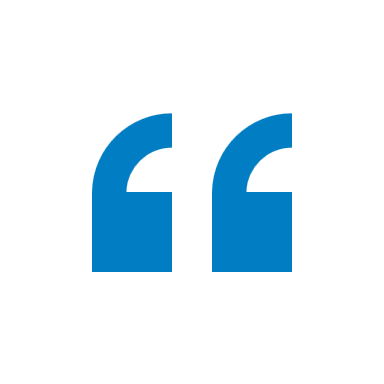 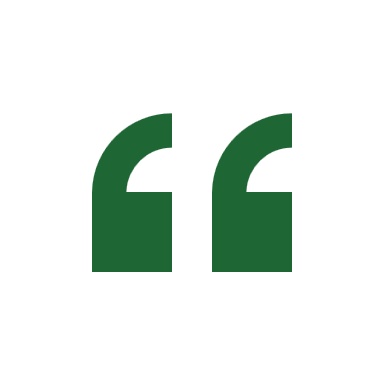 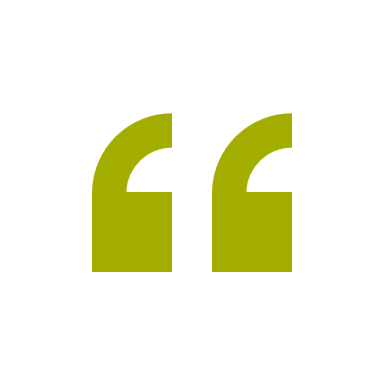 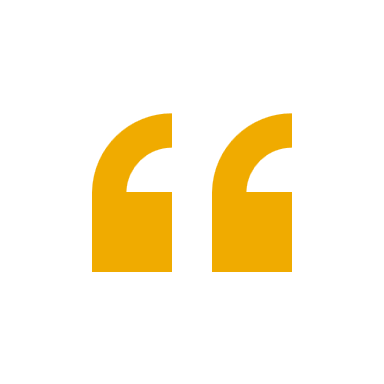 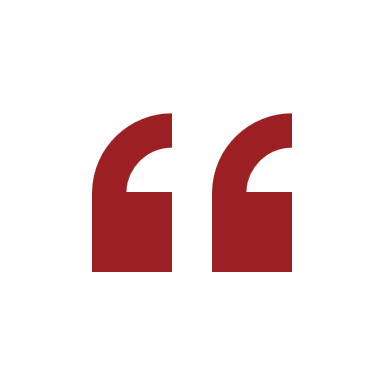 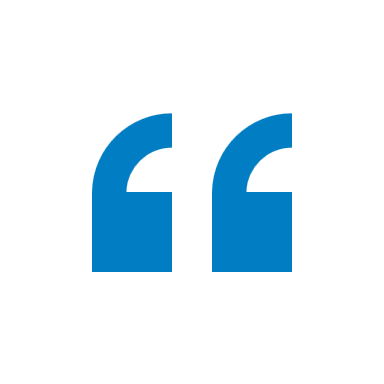 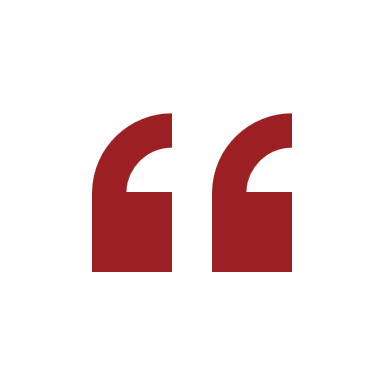 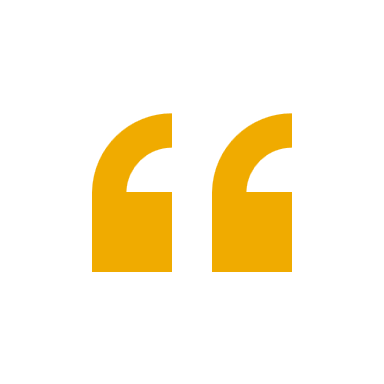 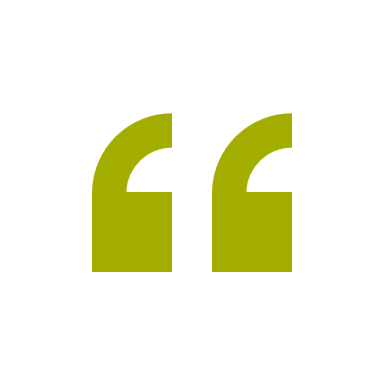 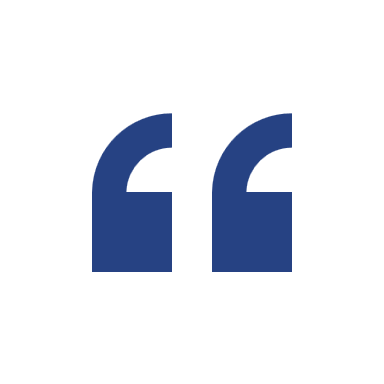 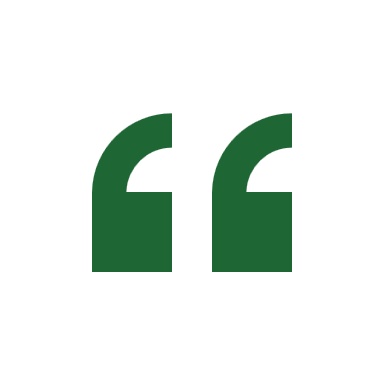 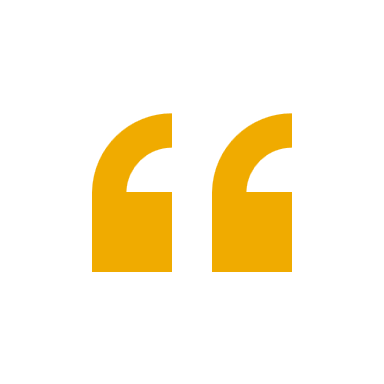 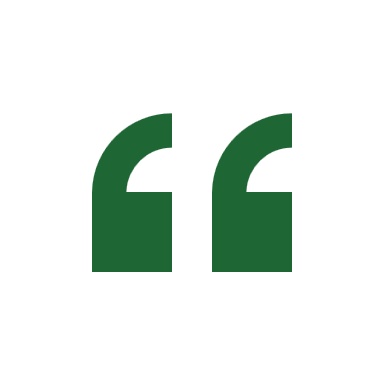 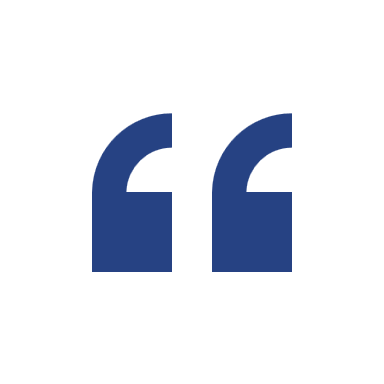 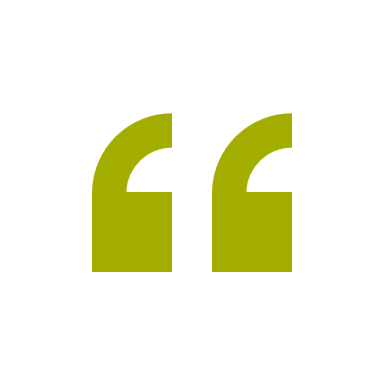 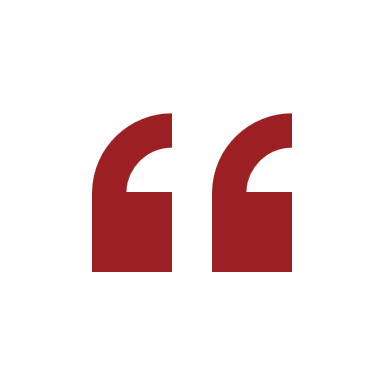 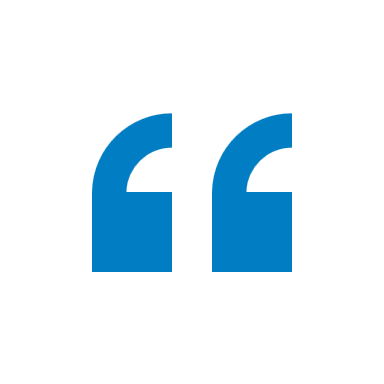 20